e
Can the XENON1T Excess Be Explained
by Solar Axions, ALPs or Hidden Photons?
Georg Raffelt
MPI Physik, München
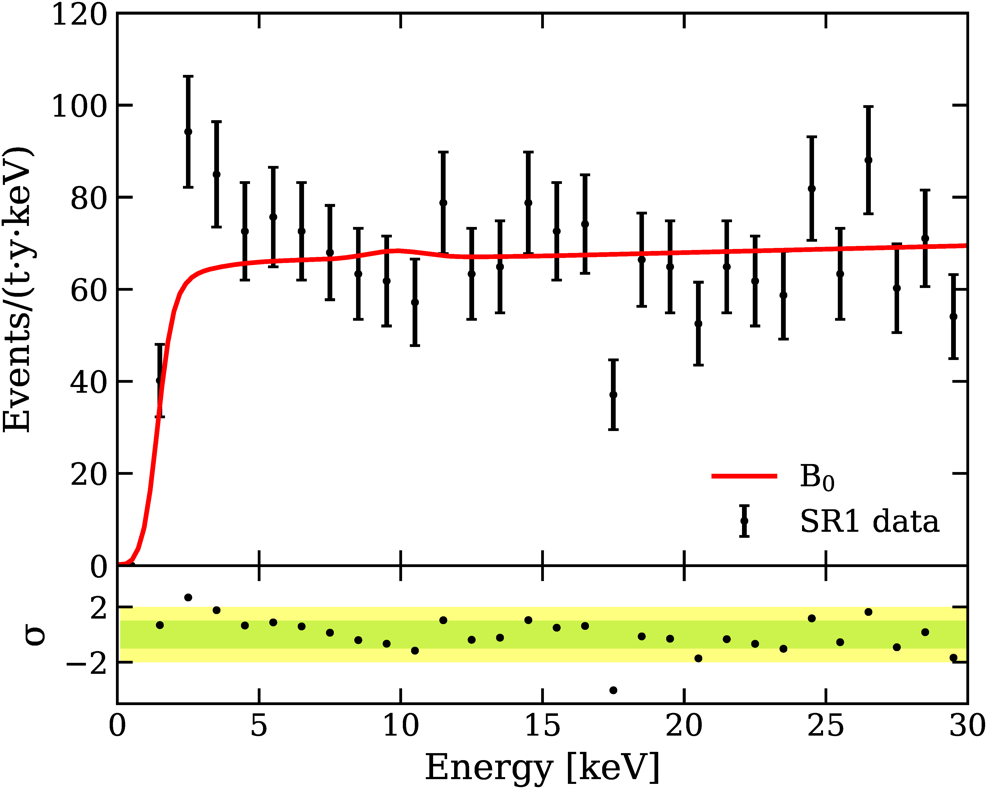 3.5 excess
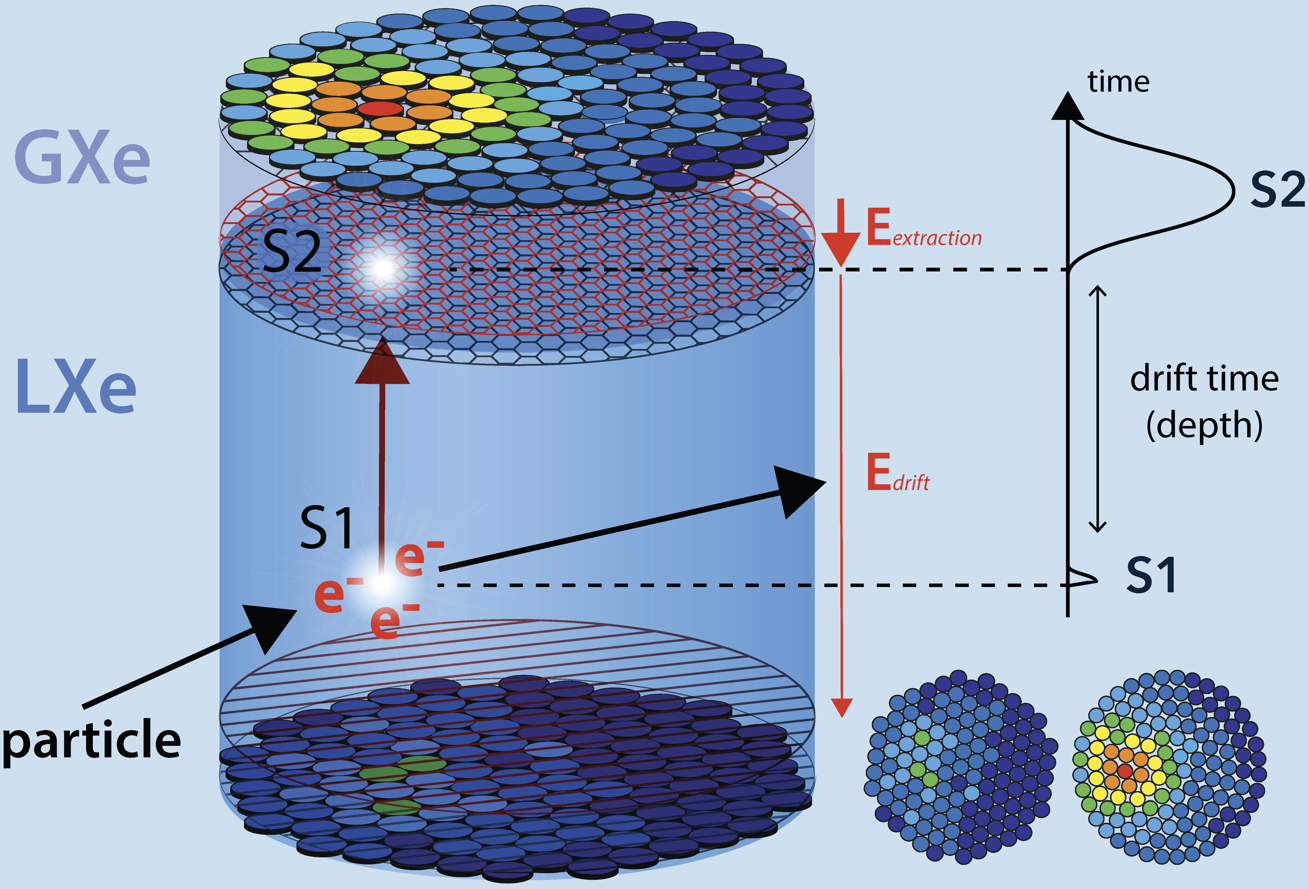 Talk commissioned by Béla Majorovits on short notice
For MADMAX Collaboration Meeting 28–30 Sept 2020
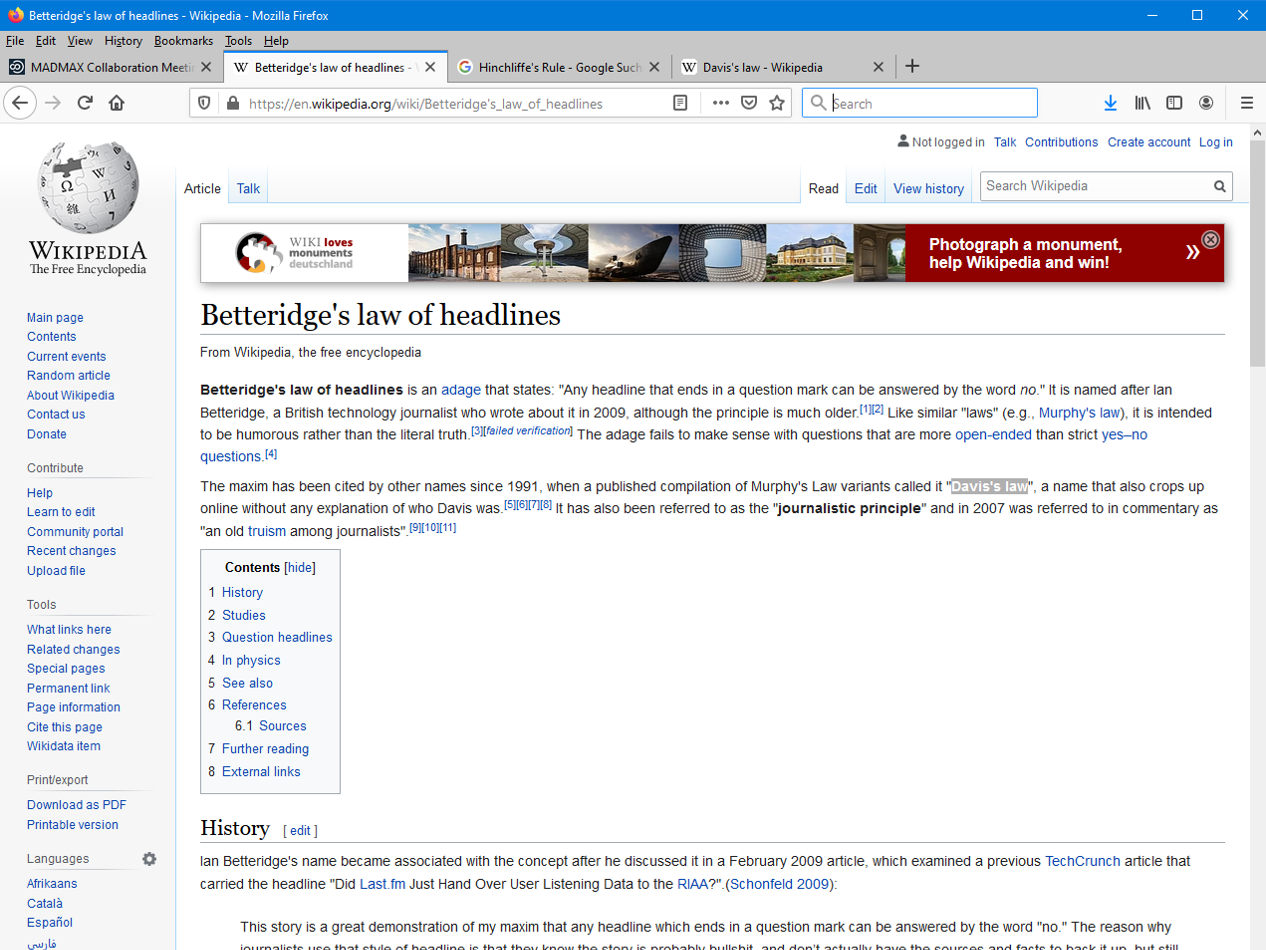 Betteridge’s Law of Headlines
Aka Davis’s Law or Hinchliffe’s Rule
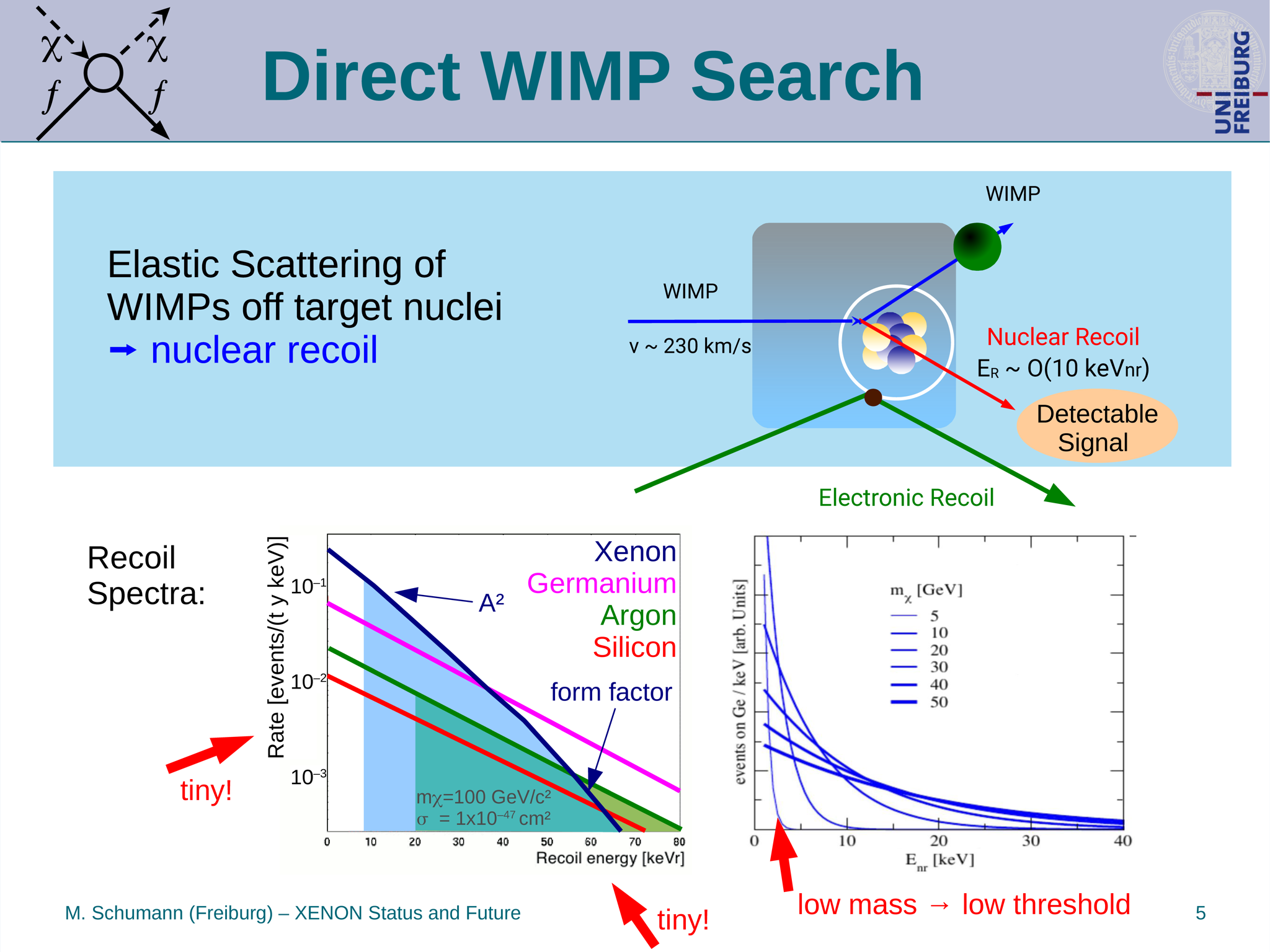 WIMP Detection
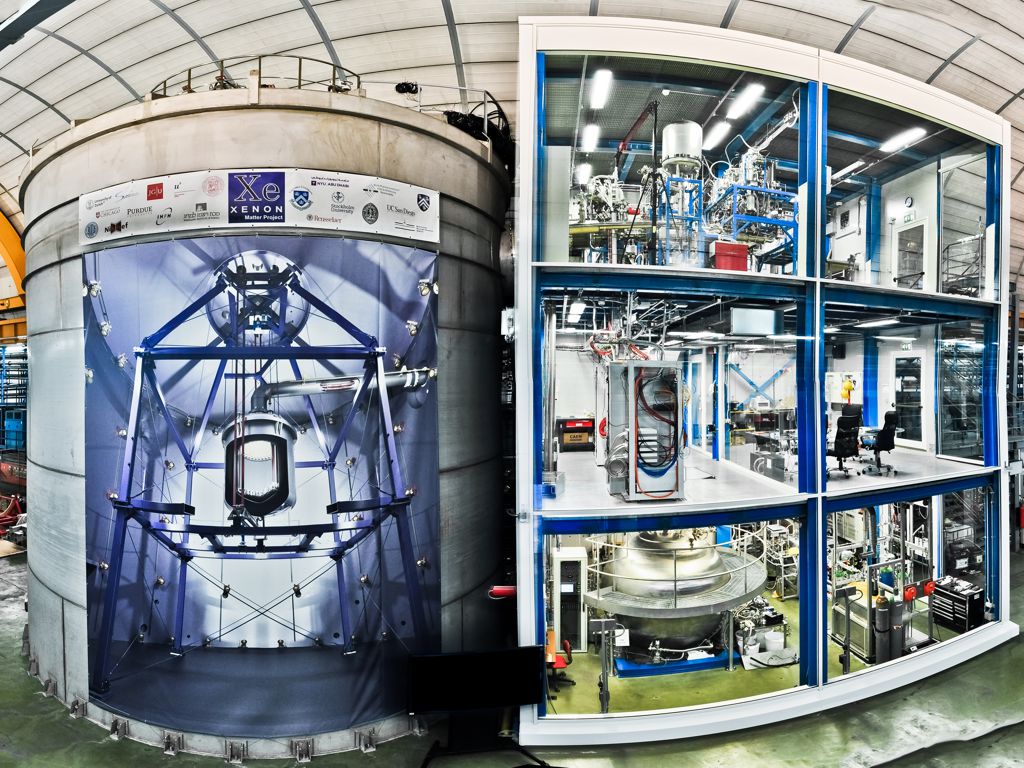 XENON1T Detector  at LNGS
XENON1T Detector
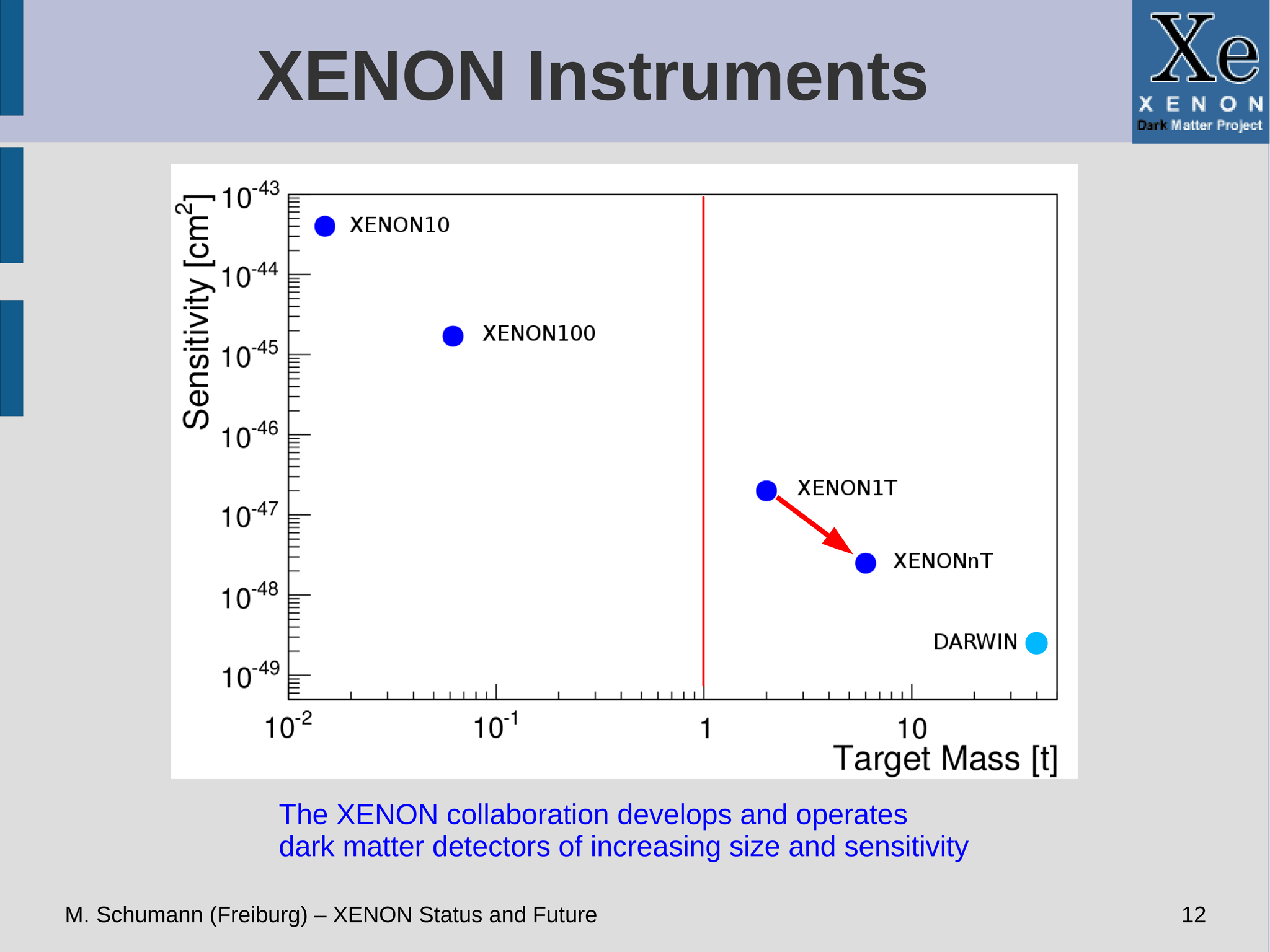 Electronic recoil data
taken
Feb 2017–Feb 2018
decommissioned
in preparation
keV-Range Energy Depositions
Nuclear recoil
Electronic recoil (ER)
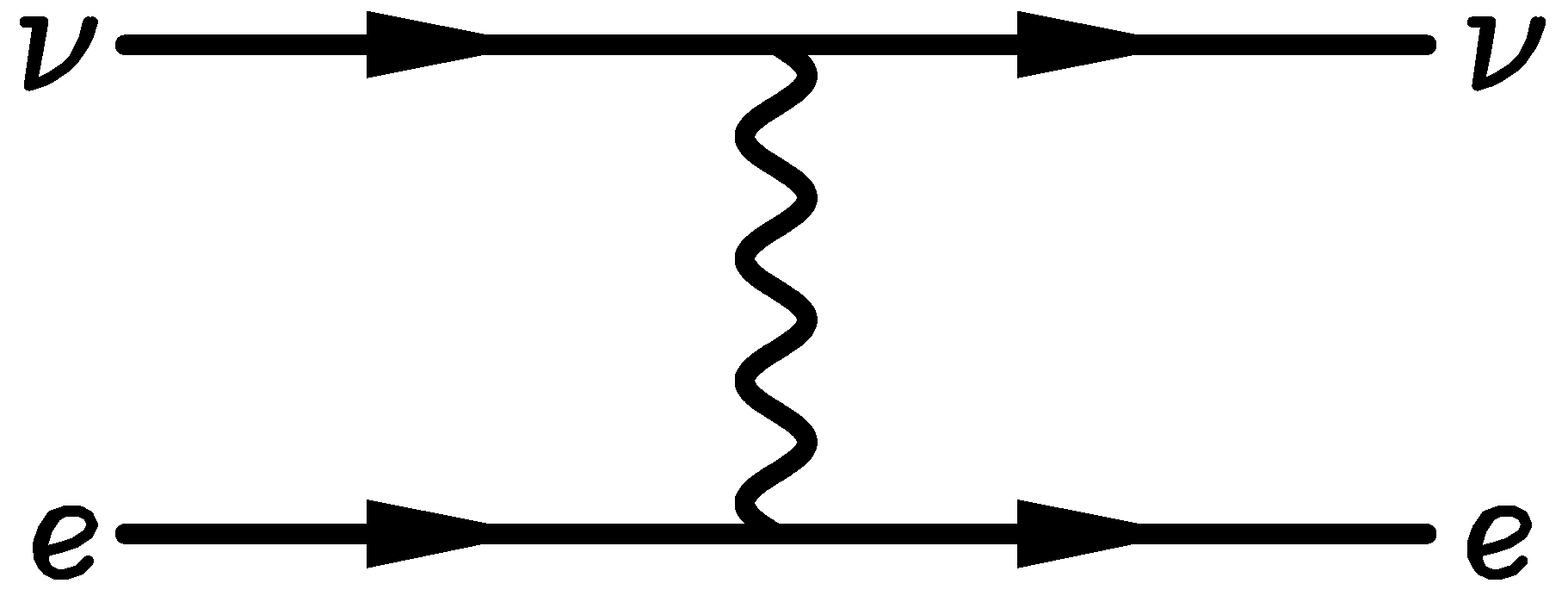 Solar neutrinos with large
dipole moments
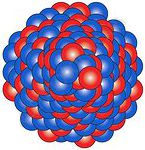 a
e
e
Dark-matter WIMPs
Solar axions (keV energies)

keV-mass bosonic DM particles
(ALP-like, hidden photons, …)
Coherent scattering of
10 MeV solar neutrinos
Observation of Excess Electronic Recoil Events in XENON1T
arXiv:2006.09721 (17 June 2020), accepted in PRD
Beta decay of tritium?
Q = 18.6 keV, half-life 12.3 years
abundant, but removed by purification system
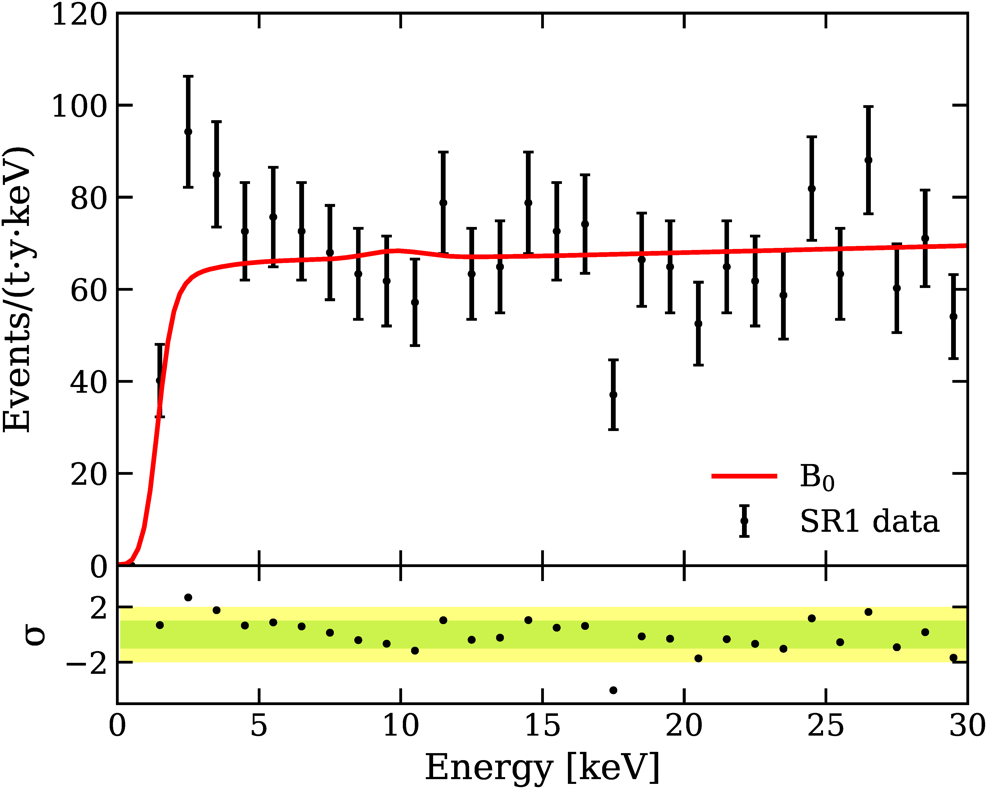 3.5 excess
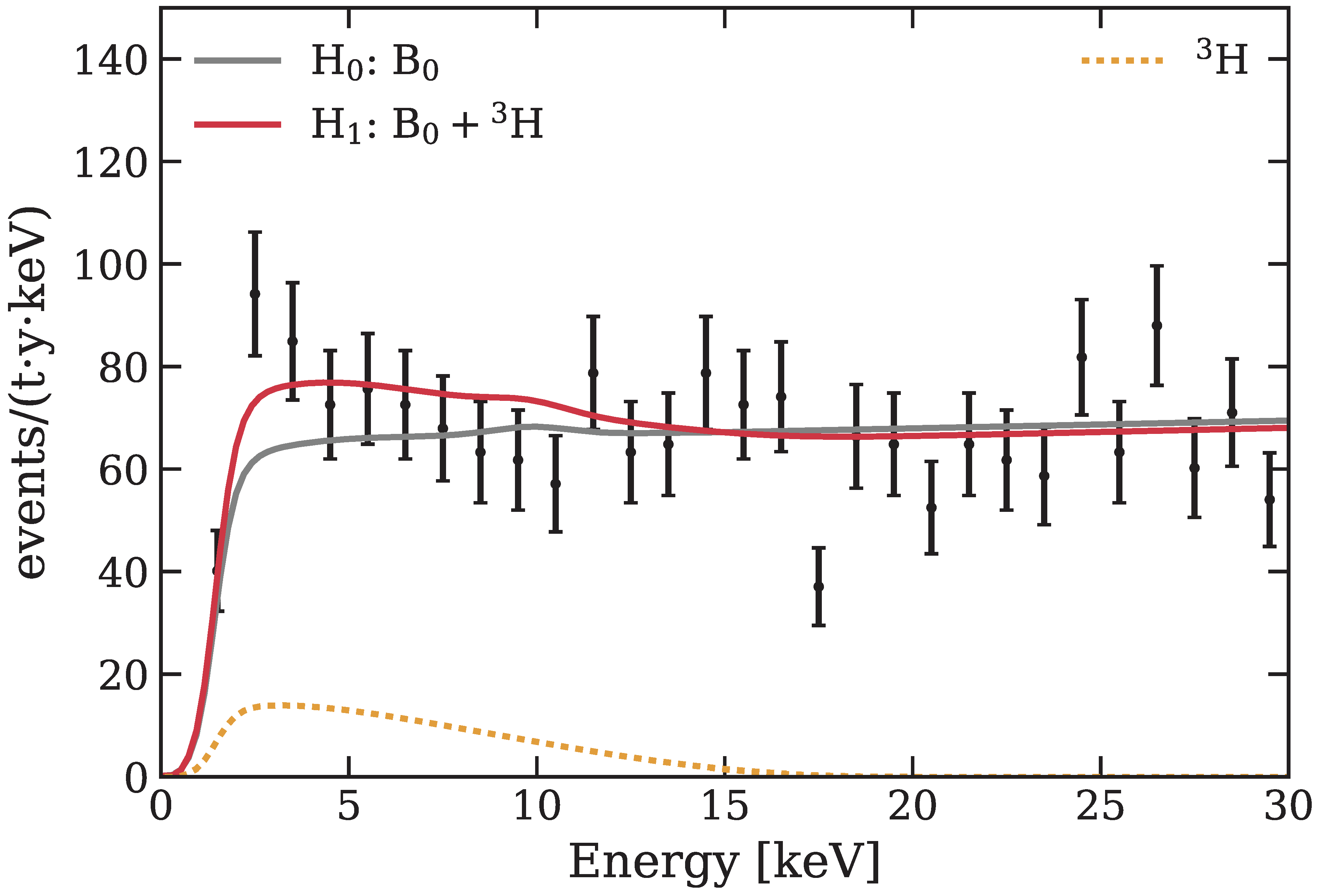 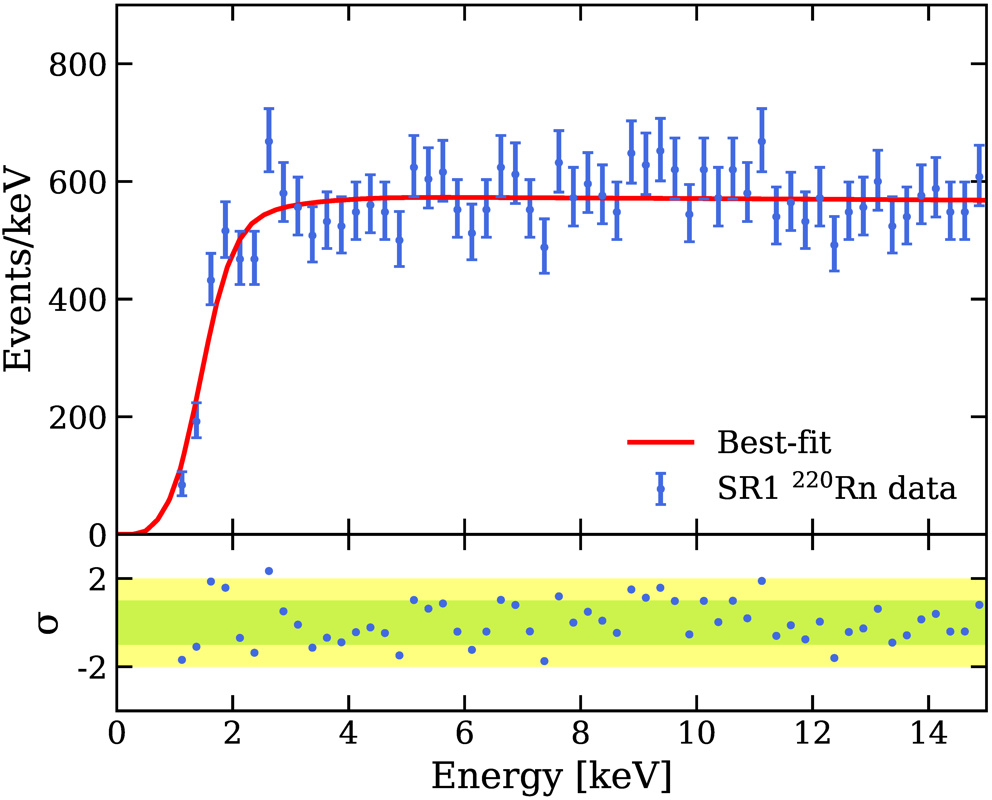 calibration
Observation of Excess Electronic Recoil Events in XENON1T
arXiv:2006.09721 (17 June 2020), accepted in PRD
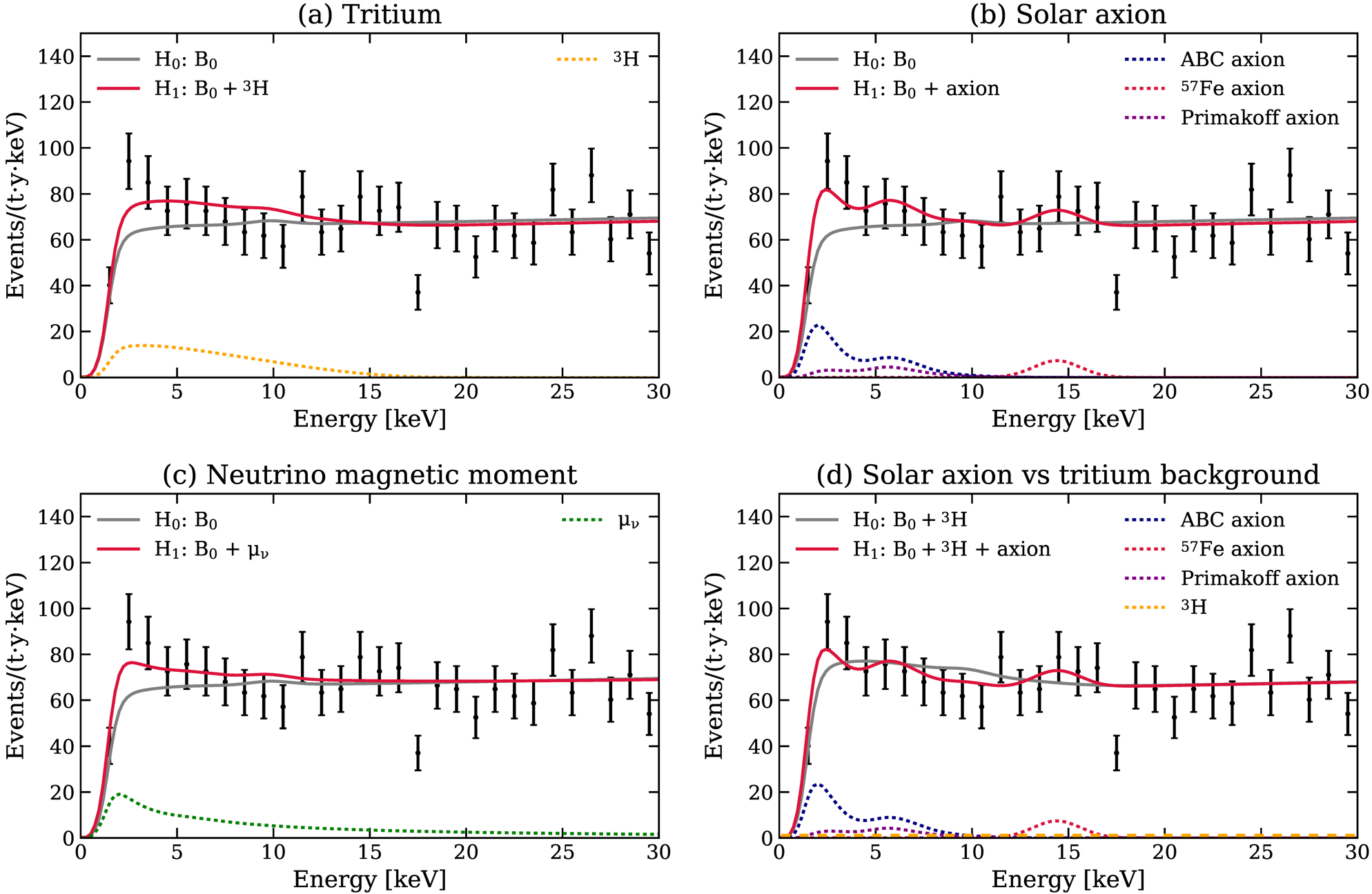 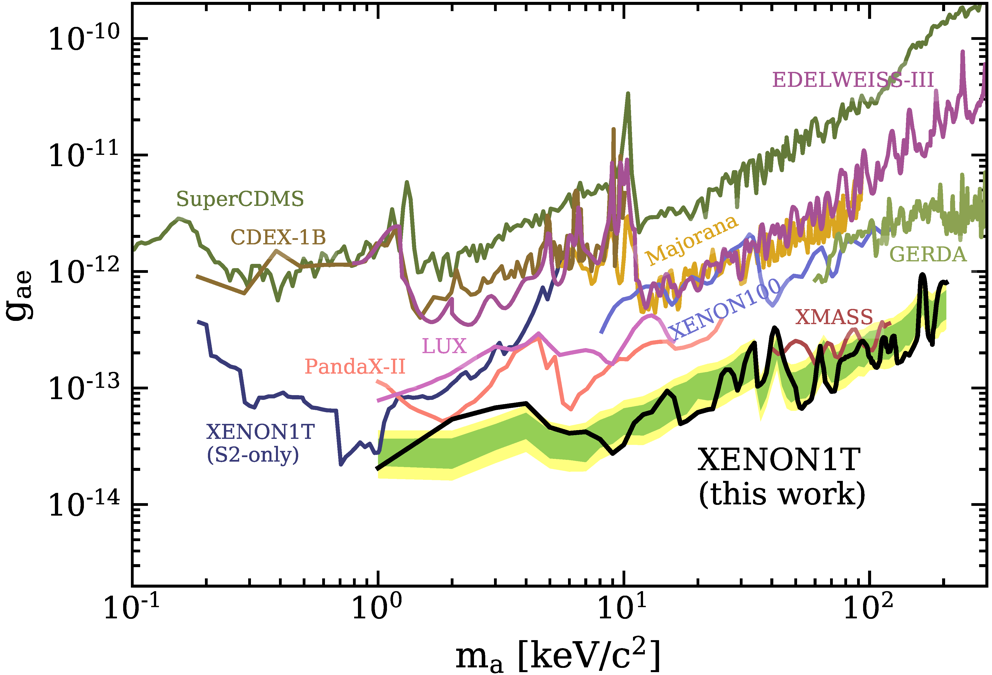 Some Quick Blog Links
Resonannes, Particle Physics Blog: Hail the XENON excess
http://resonaances.blogspot.com/

The Reference Frame https://motls.blogspot.com/2020/06/xenon1t-our-excess-is-due-to-tritium.html
XENON1T: our excess is due to tritium junk, axions, or magnetic neutrinos

CosmoQuest: Observation of Excess Events in the XENON1T Dark Matter Experiment
https://cosmoquest.org/x/2020/06/observation-of-excess-events-in-the-xenon1t-dark-matter-experiment/

physicsworld, Particle and nuclear
XENON1T may have detected something very interesting, or maybe not
https://physicsworld.com/a/xenon1t-may-have-detected-something-very-interesting-or-maybe-not/

Centrales Forschungsnetz Aussergewöhnlicher Himmels-Phänomene
Astronomie: Observation of Excess Events in the XENON1T Dark Matter Experiment
https://www.hjkc.de/_blog/2020/06/22/15595-astronomie-observation-of-excess-events-in-the-xenon1t-dark-matter-experiment/

ParticleBites: The high energy physics reader's digest
The XENON1T Excess : The Newest Craze in Particle Physics
https://www.particlebites.com/?p=7260

AlphaGalileo
Observation of Excess Events in the XENON1T Dark Matter Experiment
https://www.alphagalileo.org/en-gb/Item-Display/ItemId/194613
17 June
18 June
19 June
22 June
30 June
Collage of Fits
Collage of fits up to 29 June 2020, Mostly dark matter
https://twitter.com/OzAmram/status/1277609718085816326
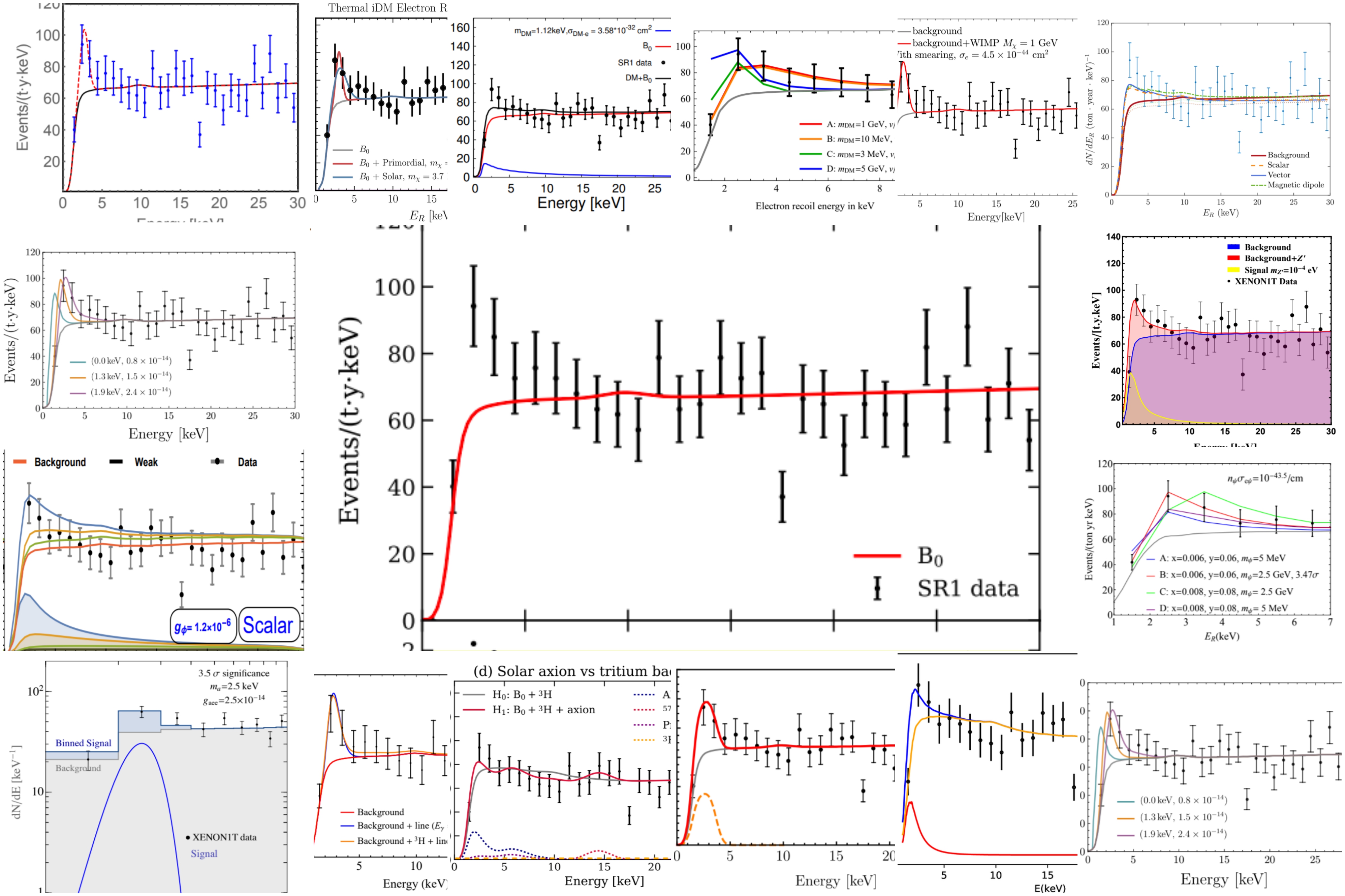 Solar Axions/ALPs
Redondo, arXiv:1310.0823
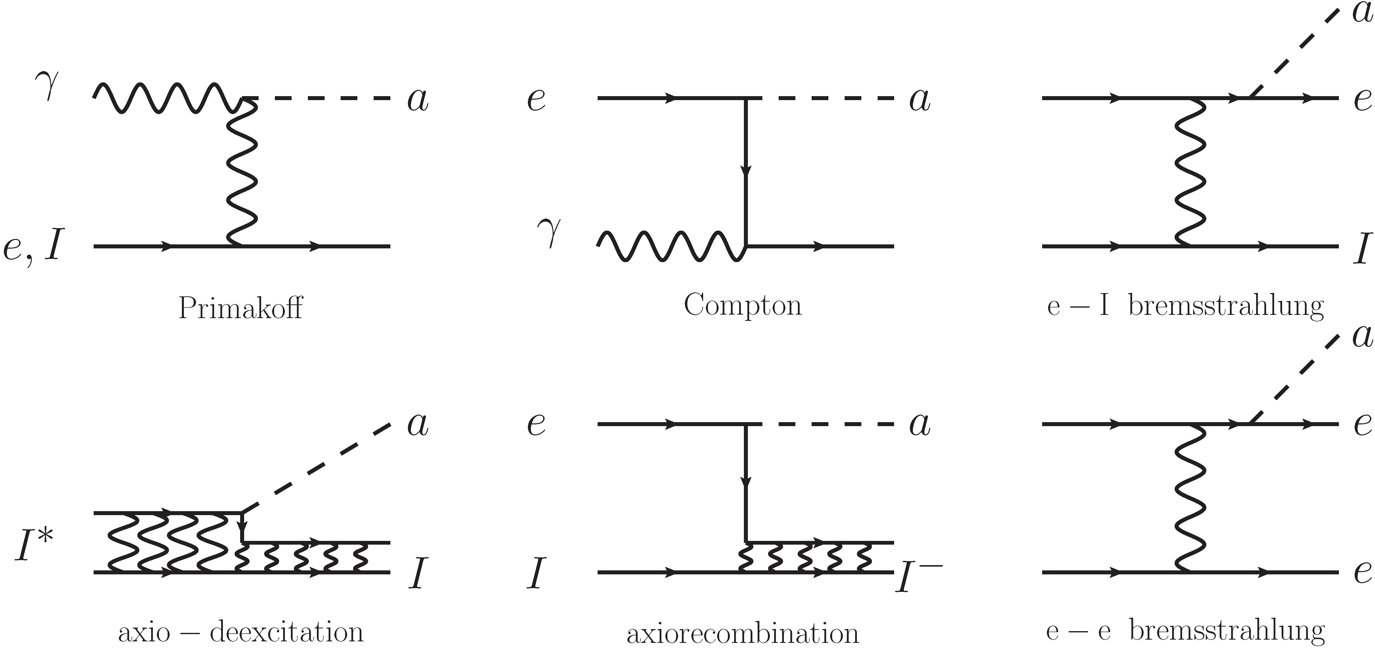 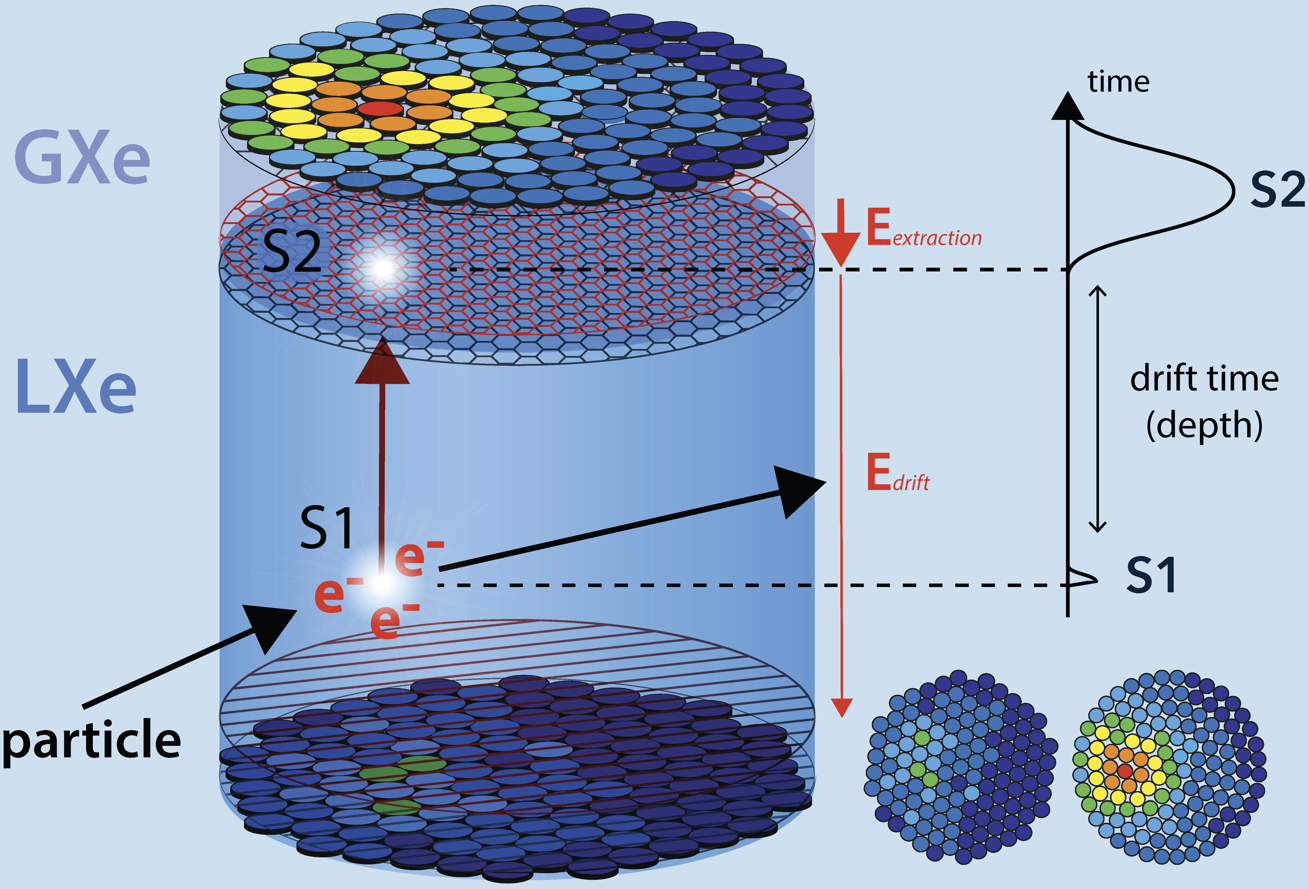 a
e
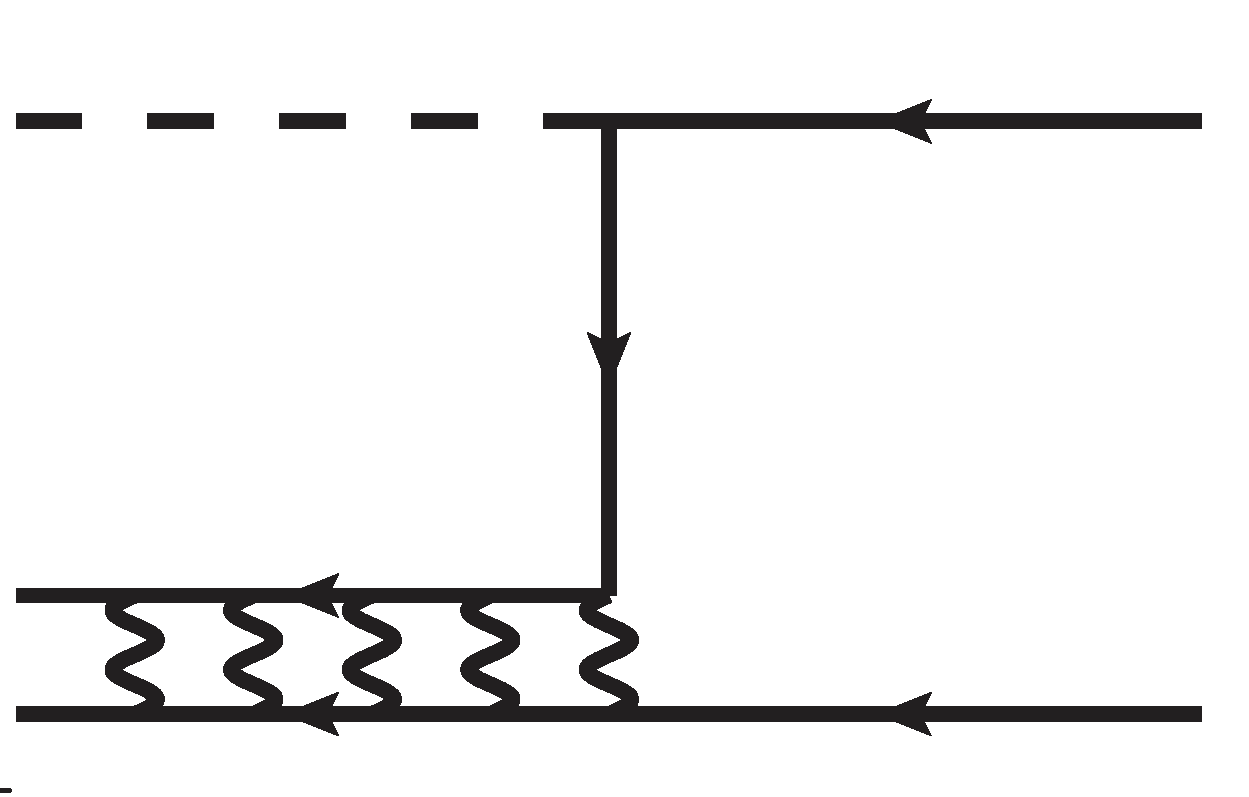 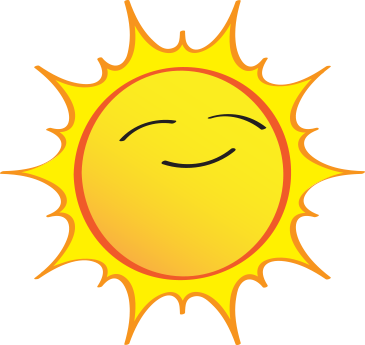 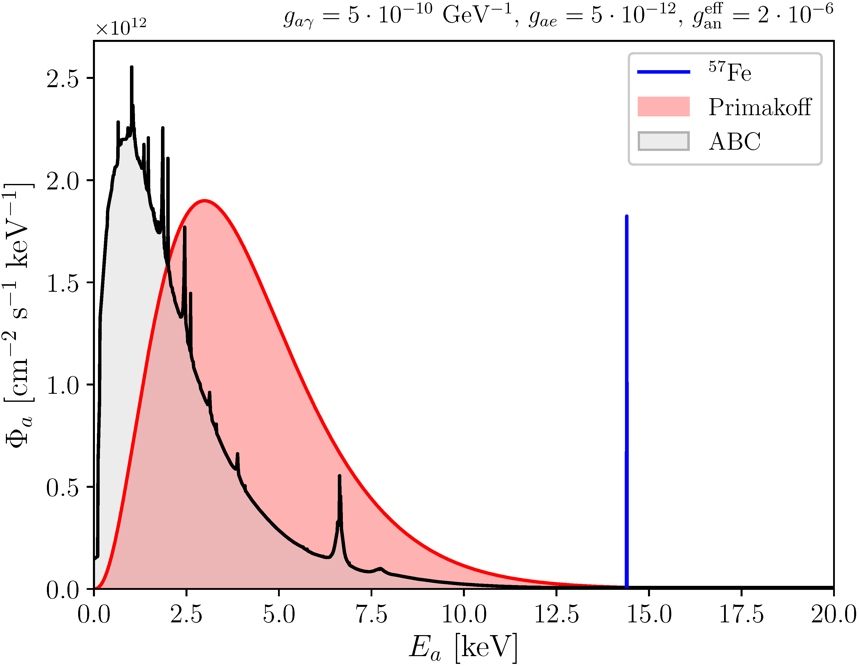 Xe
Xe+
XENON Collab. 2006.09721
a

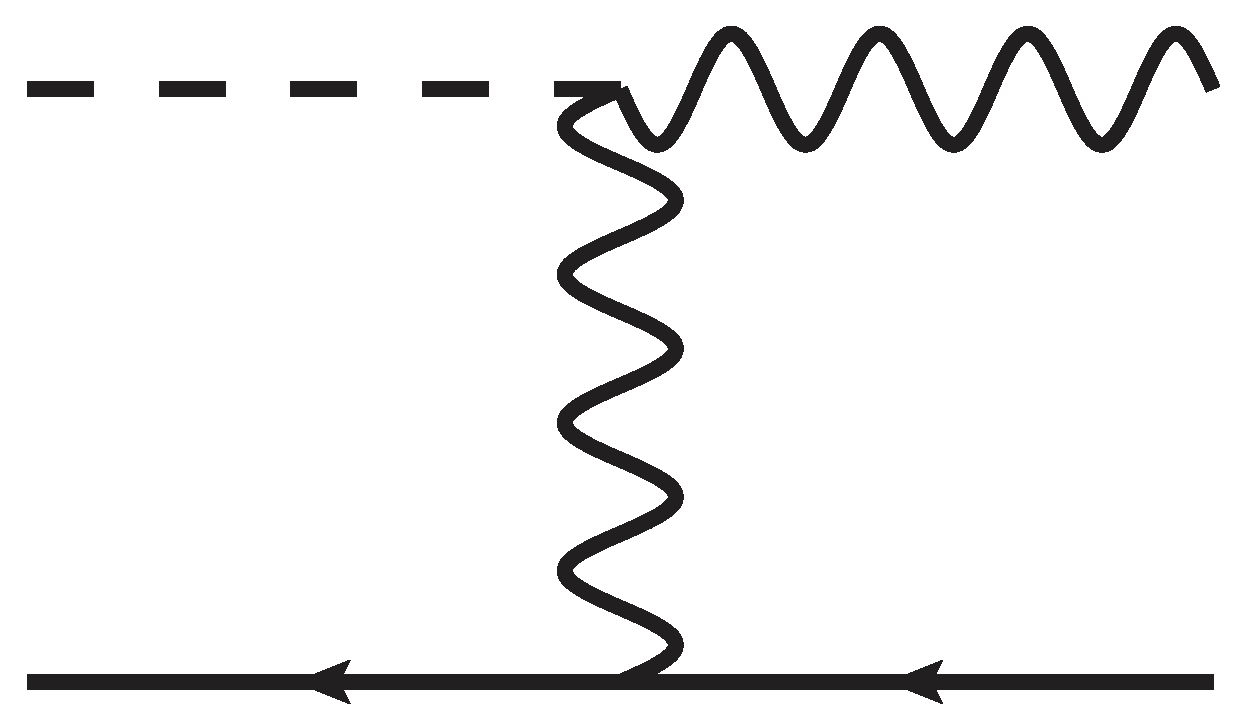 Dent+ 2006.15118, Gao+ 2006.14598
XENON1T Results for Solar Axions/ALPs
Gao+ 2006.14598
XENON Collab. 2006.09721
Including Primakoff detection
Only axio-electric detection
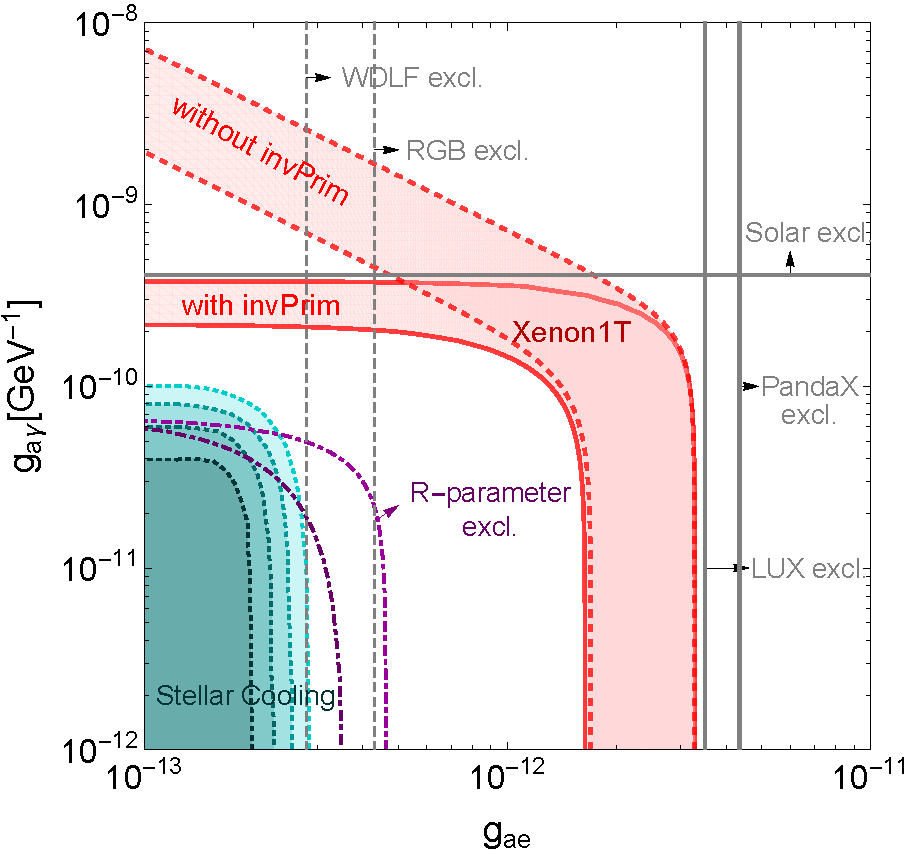 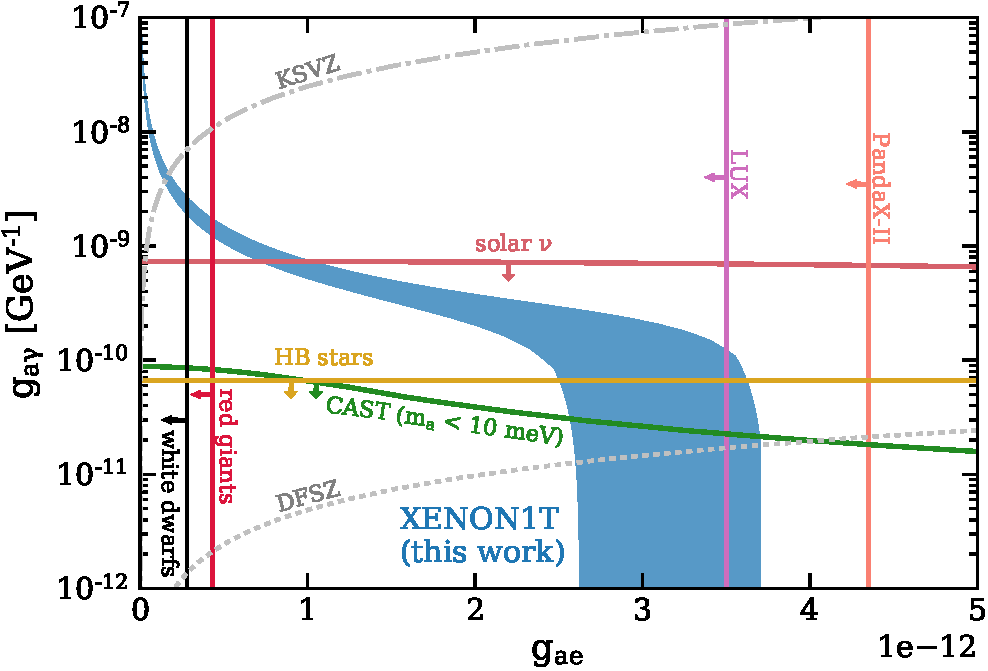 XENON1T excess cannot be due to solar axions/ALPs by a large margin
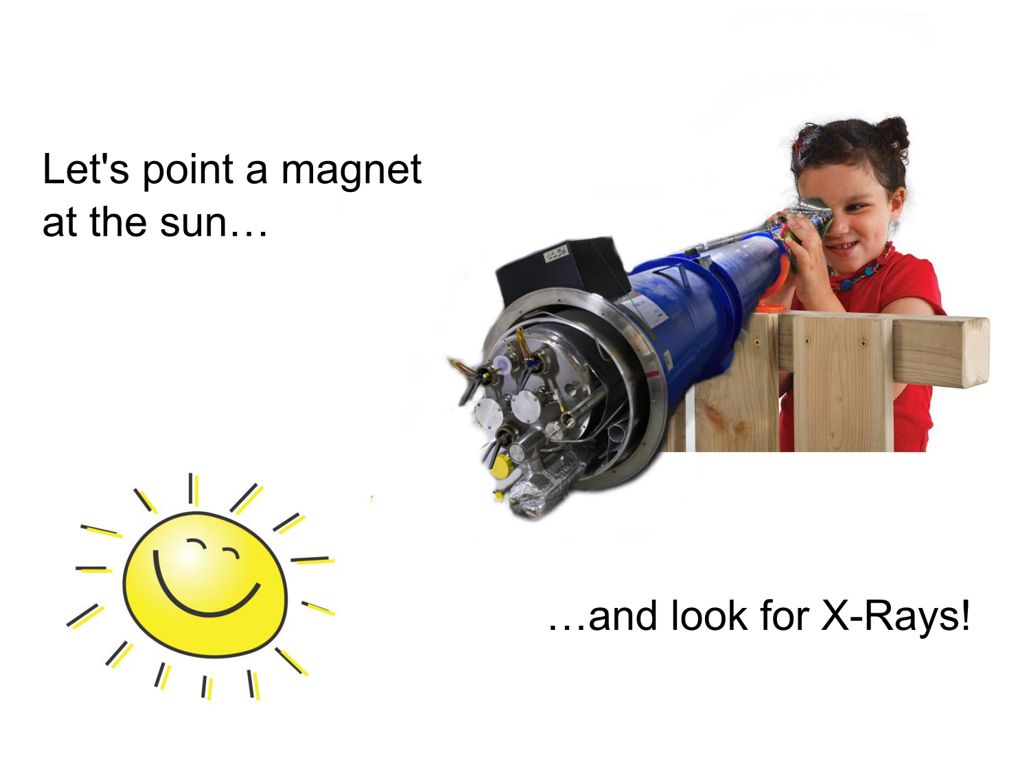 Pointing a Magnet to the Sun
By CAST student Sebastian Baum
IAXO Sensitivity Forecast
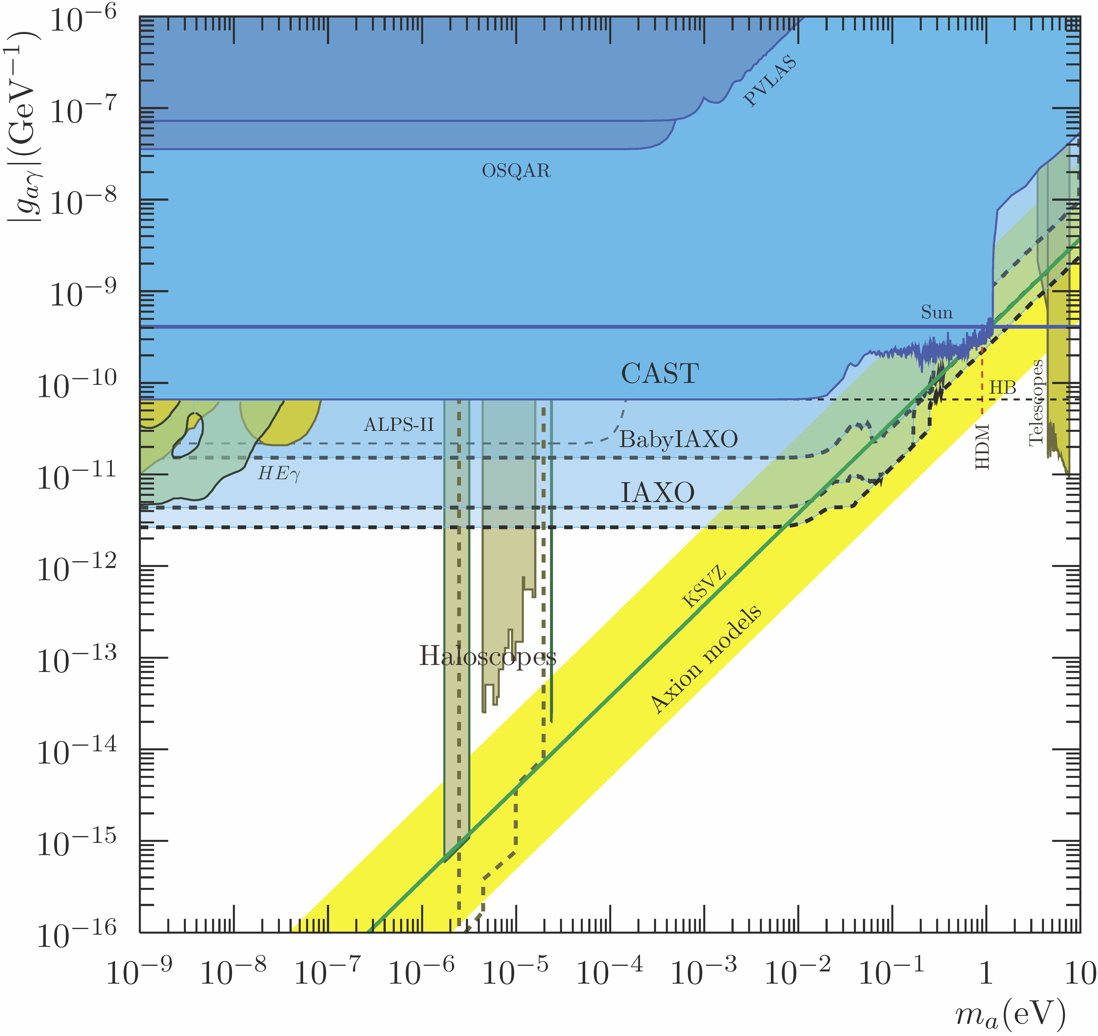 XENON1T
Excess
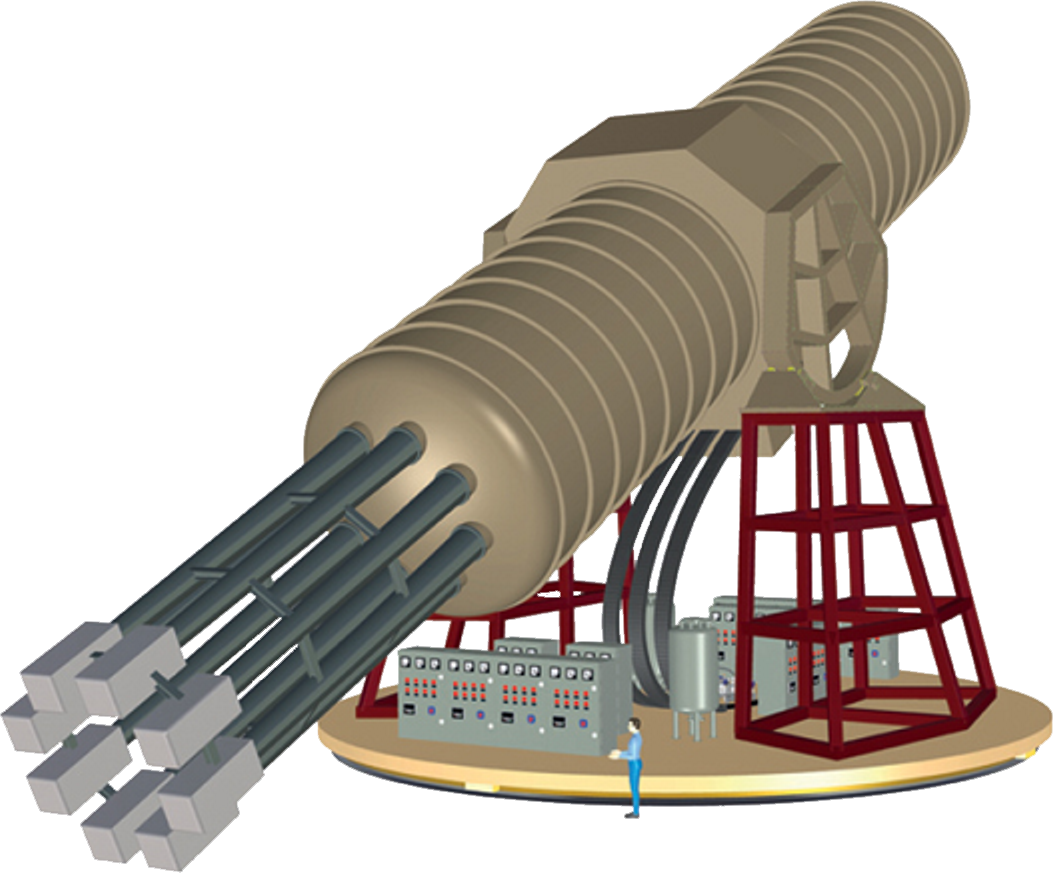 Physics potential of the International Axion Observatory (IAXO) 
JCAP 1906 (2019) 047, arXiv:1904.09155
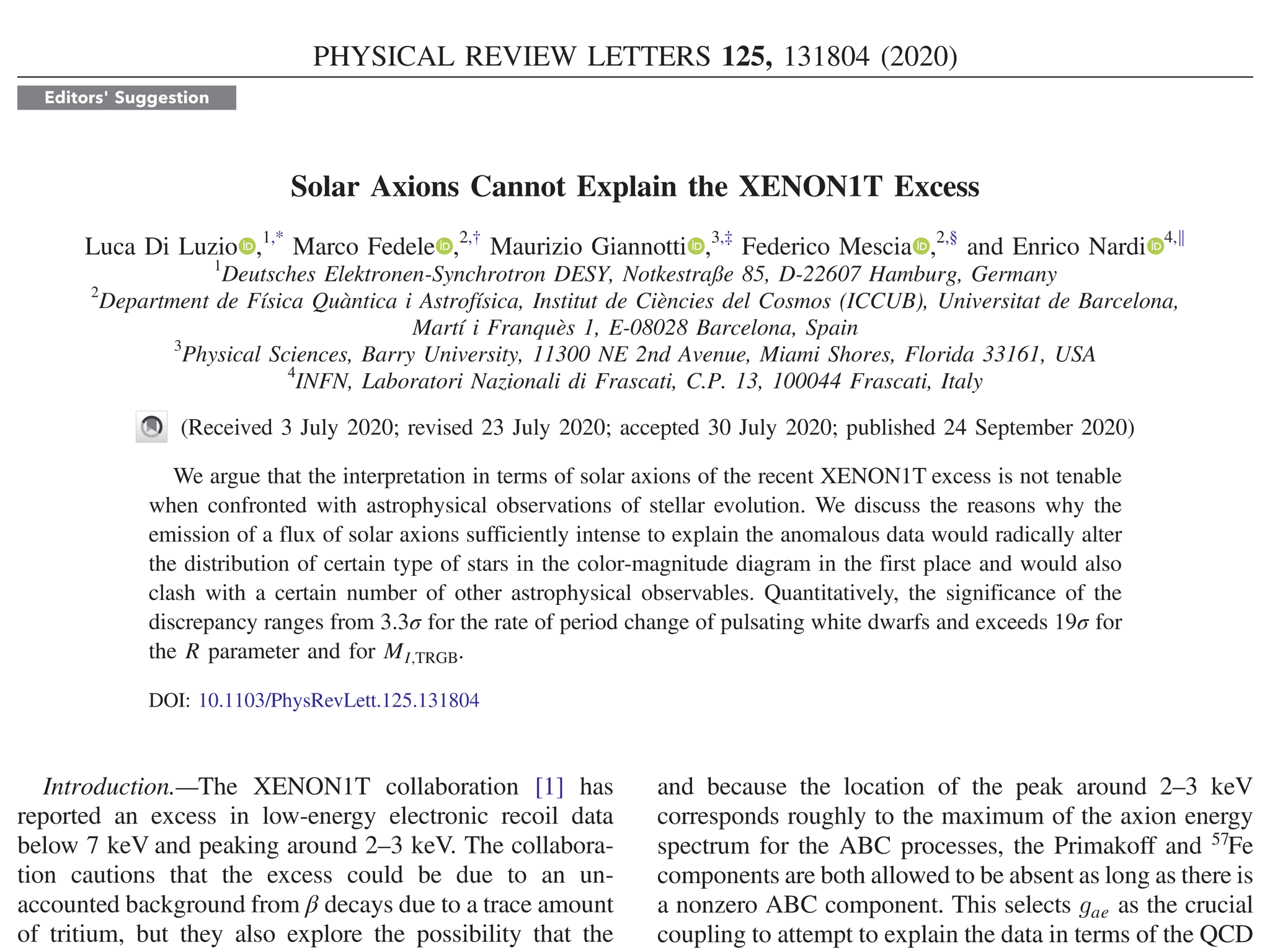 PRL Paper
Galactic Globular Cluster M55
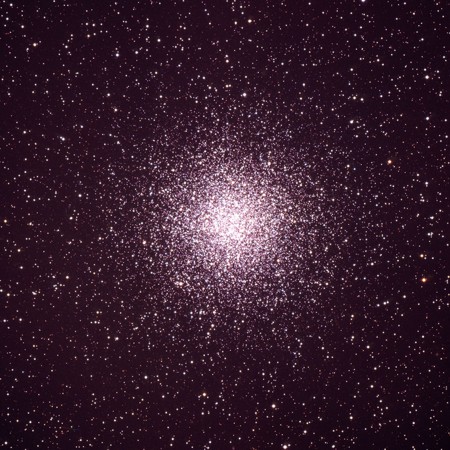 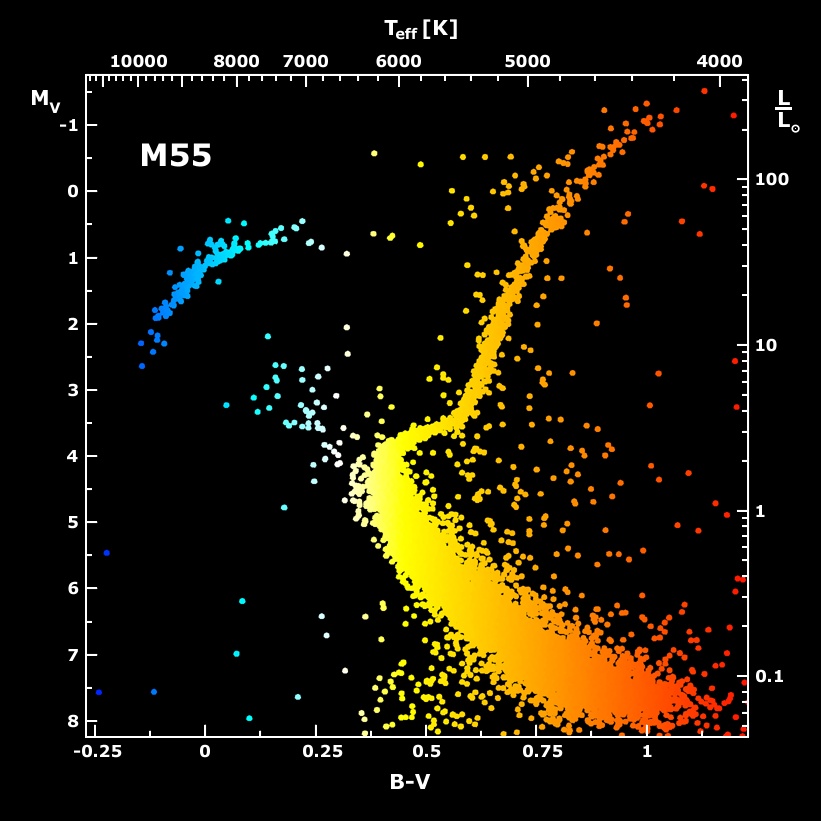 Color-Magnitude Diagram for Globular Clusters
H
H
He
C O
He
Asymptotic Giant
Red Giant
H
H
He
C O
White
Dwarfs
Horizontal Branch
Main-Sequence
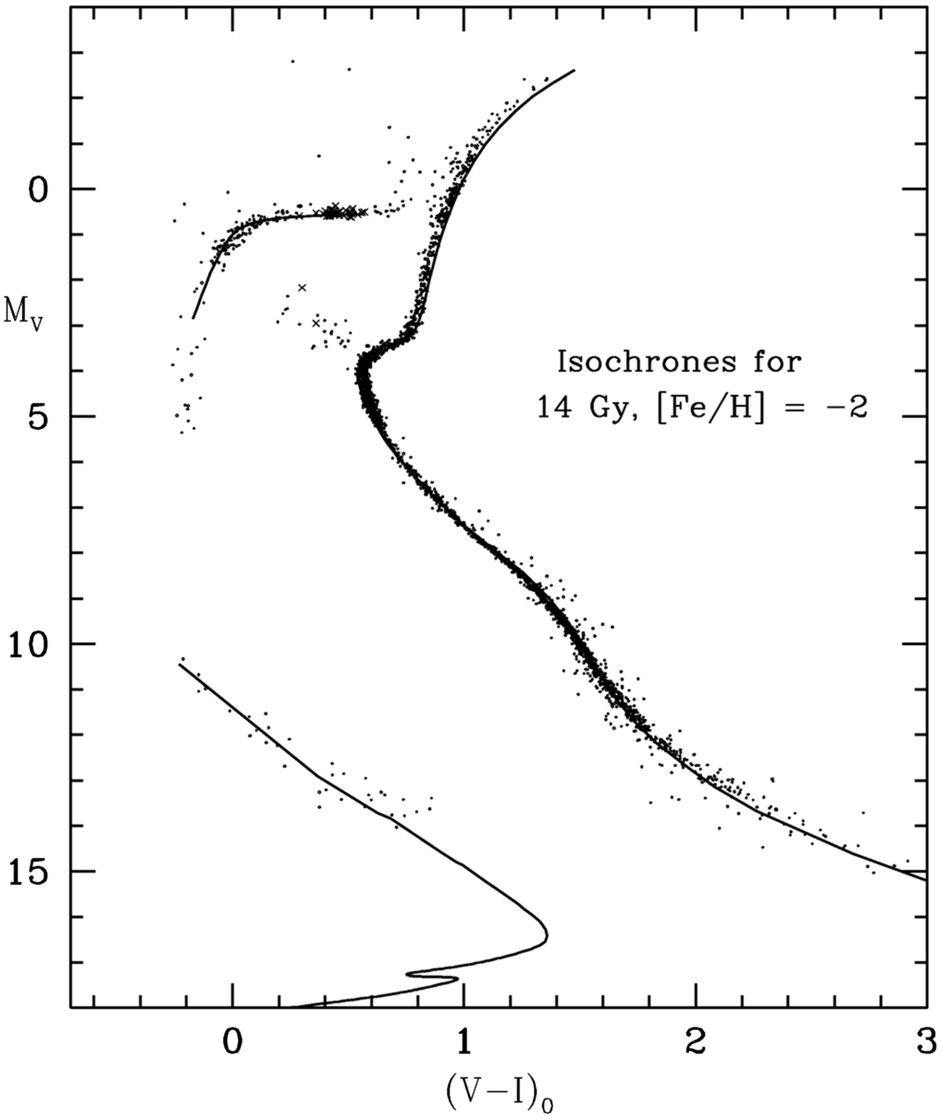 Hot, blue
cold, red
Color-magnitude diagram synthesized from several low-metallicity globular
 clusters and compared with theoretical isochrones (W.Harris, 2000)
ALP Limits from Globular Clusters
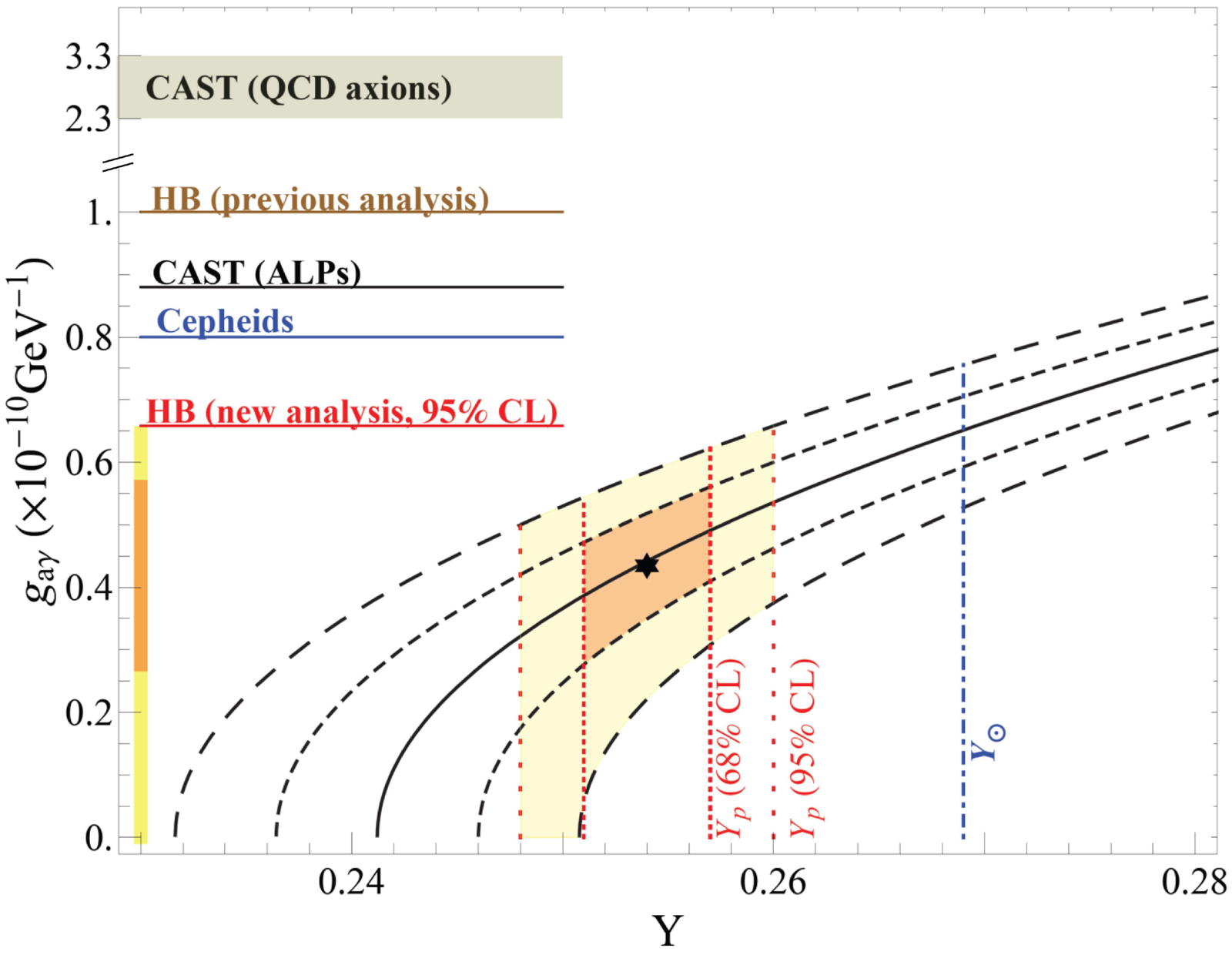 Helium abundance and energy loss rate
from modern number counts HB/RGB
in 39 globular clusters
Planck
Ayala, Dominguez, Giannotti, Mirizzi & Straniero, arXiv:1406.6053
Helium Ignition for Low-Mass Red Giants
Brightness increase at He ignition by nonstanderd neutrino losses
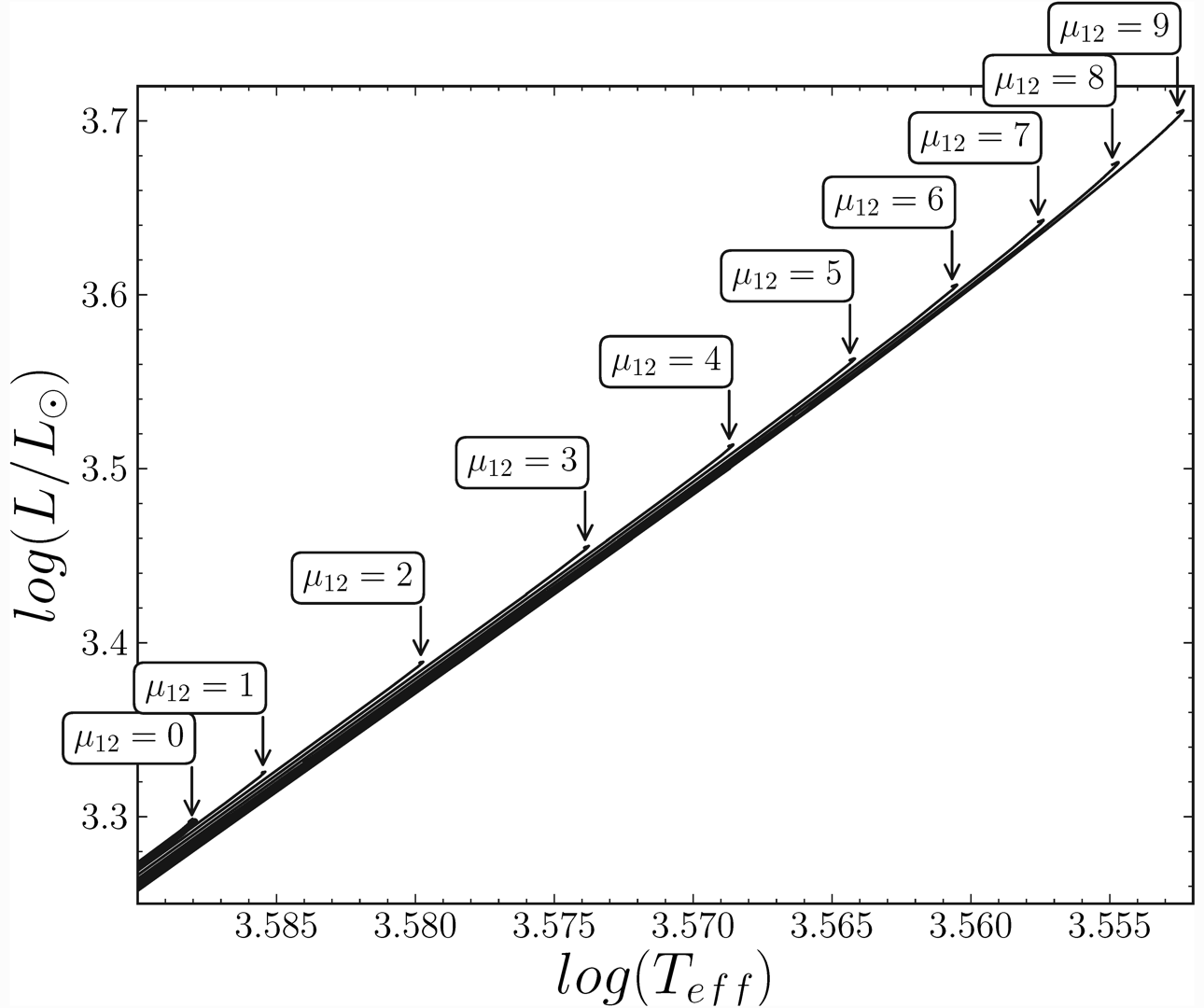 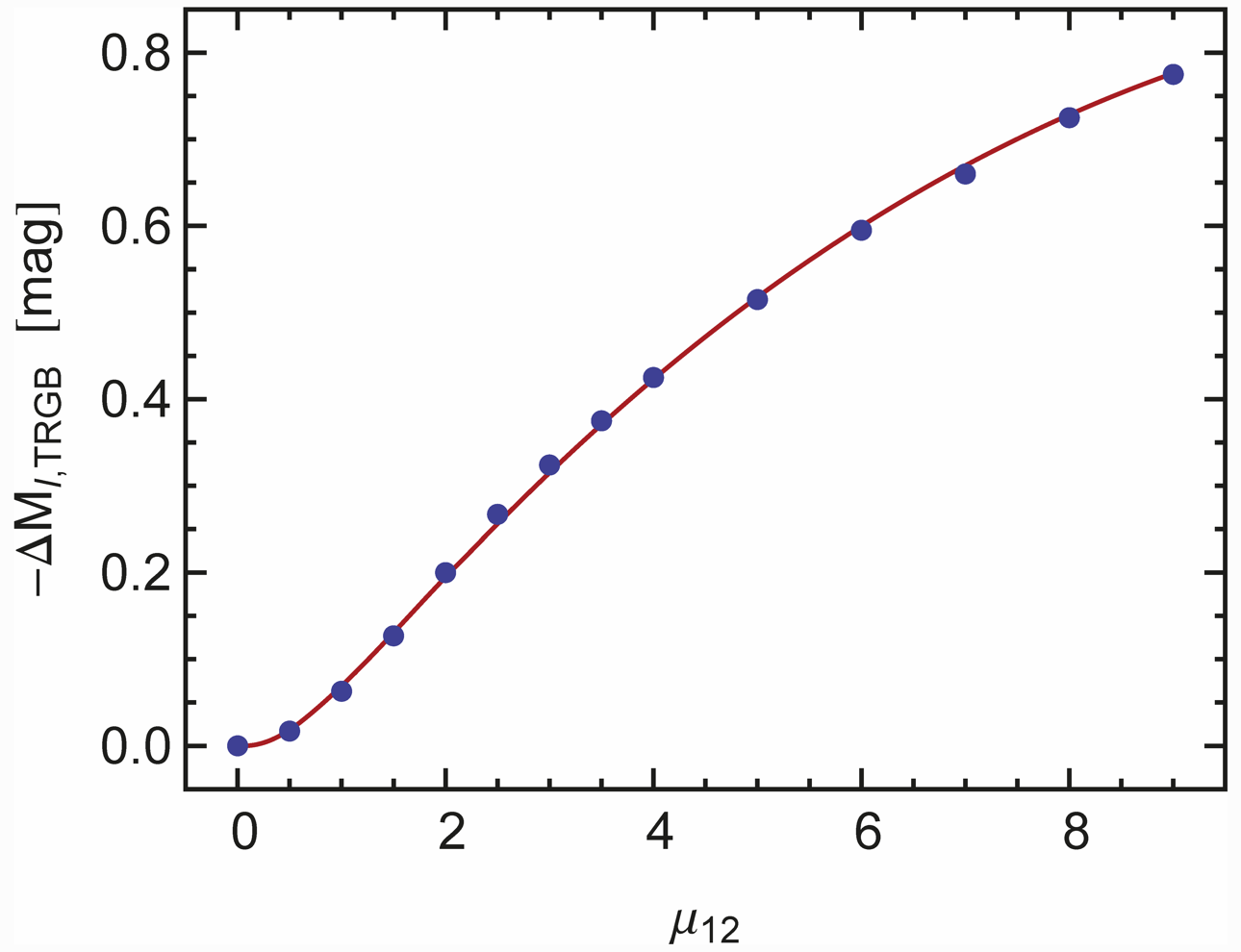 Viaux, Catelan, Stetson, Raffelt, Redondo, Valcarce & Weiss, arXiv:1308.4627
Color-Magnitude Diagram of Globular Cluster M5
Brightest red giant
measures nonstandard energy loss
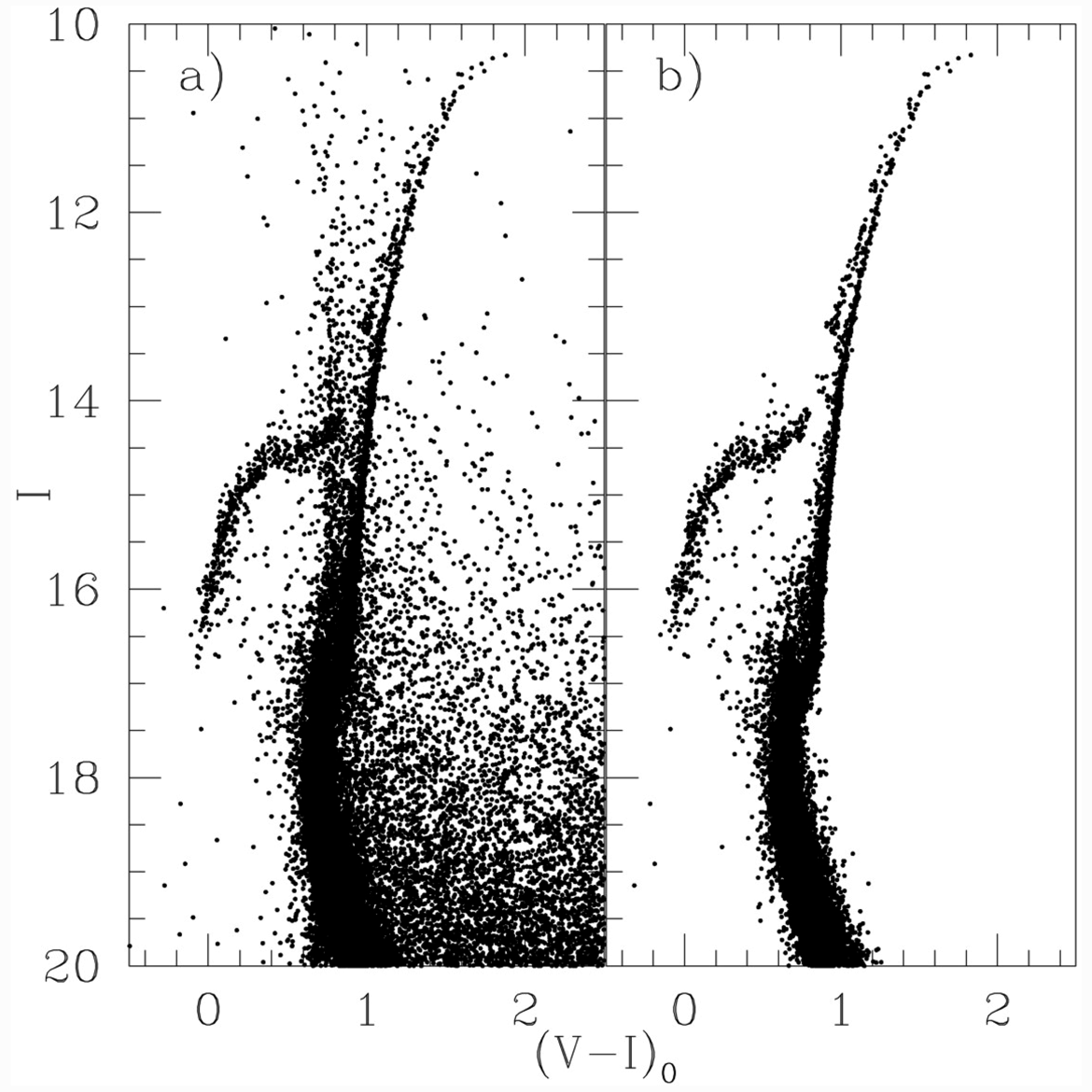 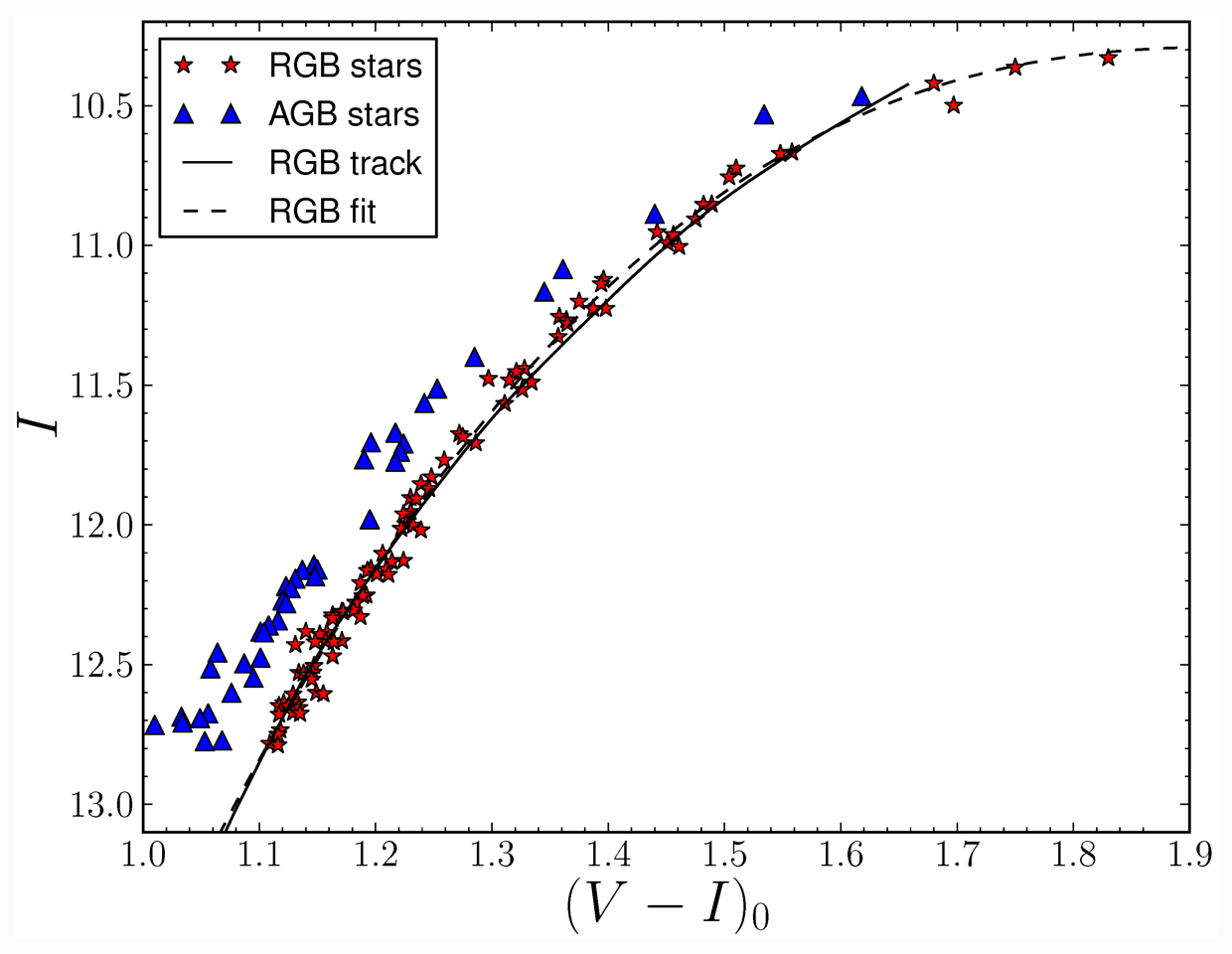 CMD (a) before and (b) after cleaning
CMD of brightest 2.5 mag of RGB
Viaux, Catelan, Stetson, Raffelt, Redondo, Valcarce & Weiss, arXiv:1308.4627
Tip of the Red-Giant Branch in the Galaxy NGC 4258
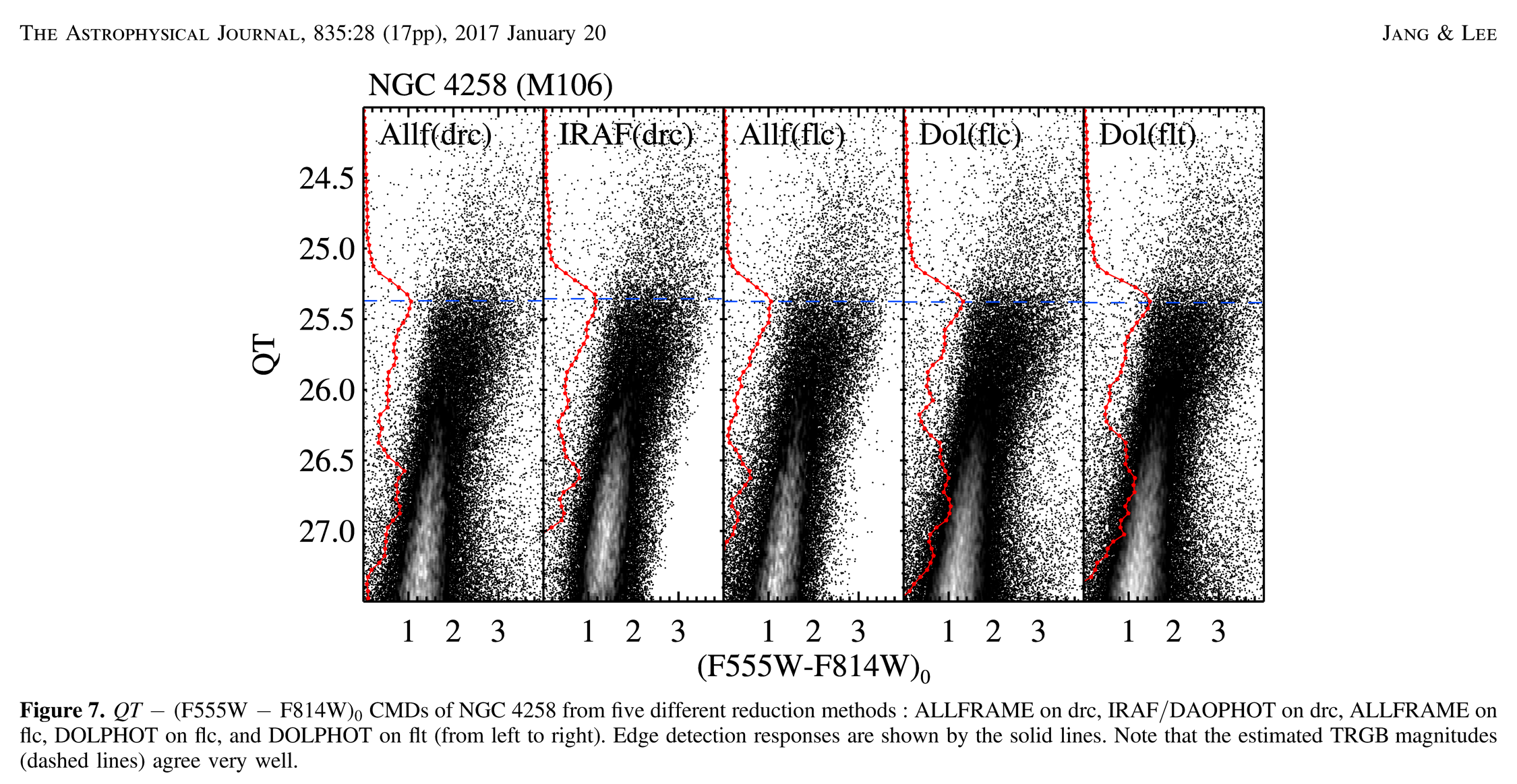 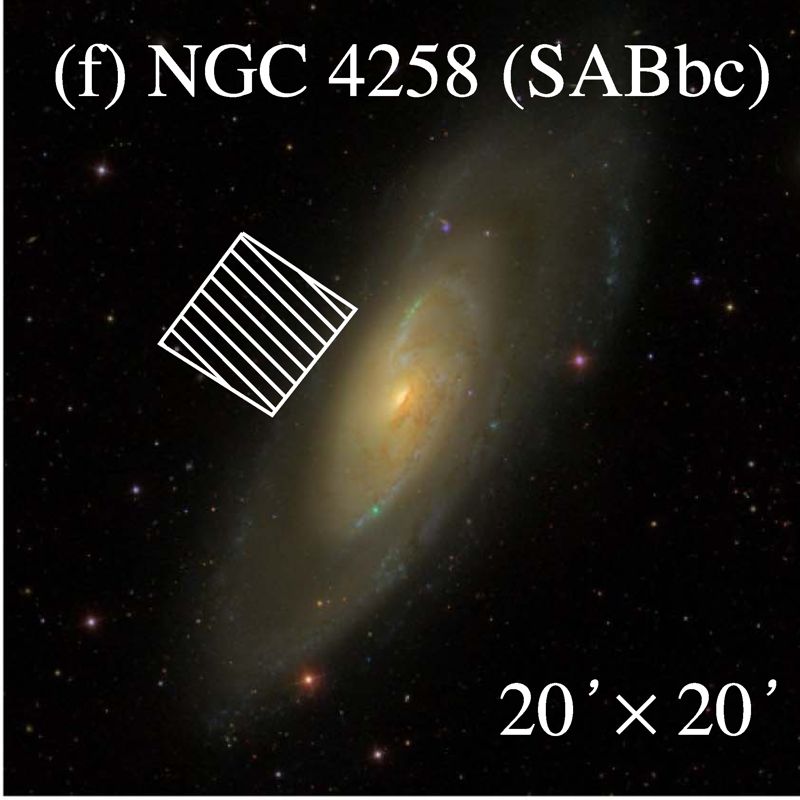 I-Band Brightness (HST)
Color (HST Filters)
NGC 4258 hosts a water megamaser
 Quasi-geometric distance determination
 Among the best absolute TRGB calibrations
Determinations of the Hubble Constant
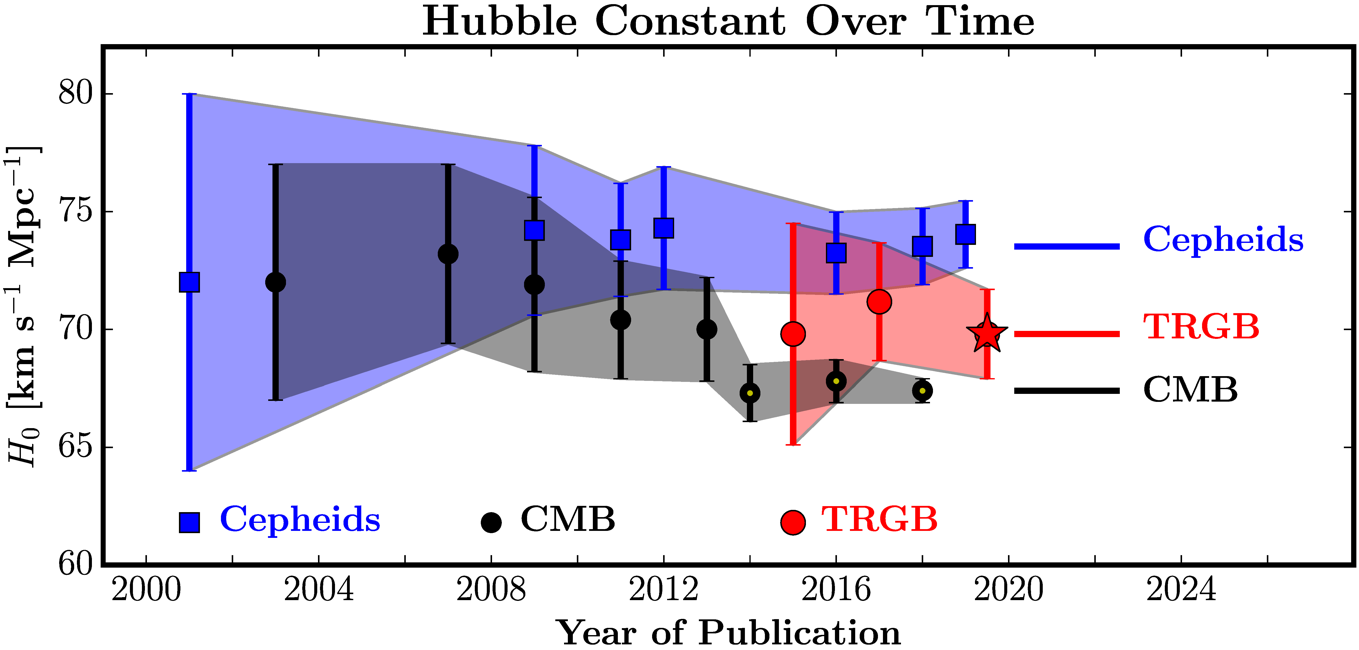 Freedman et al. 2019,
ApJ 882:34
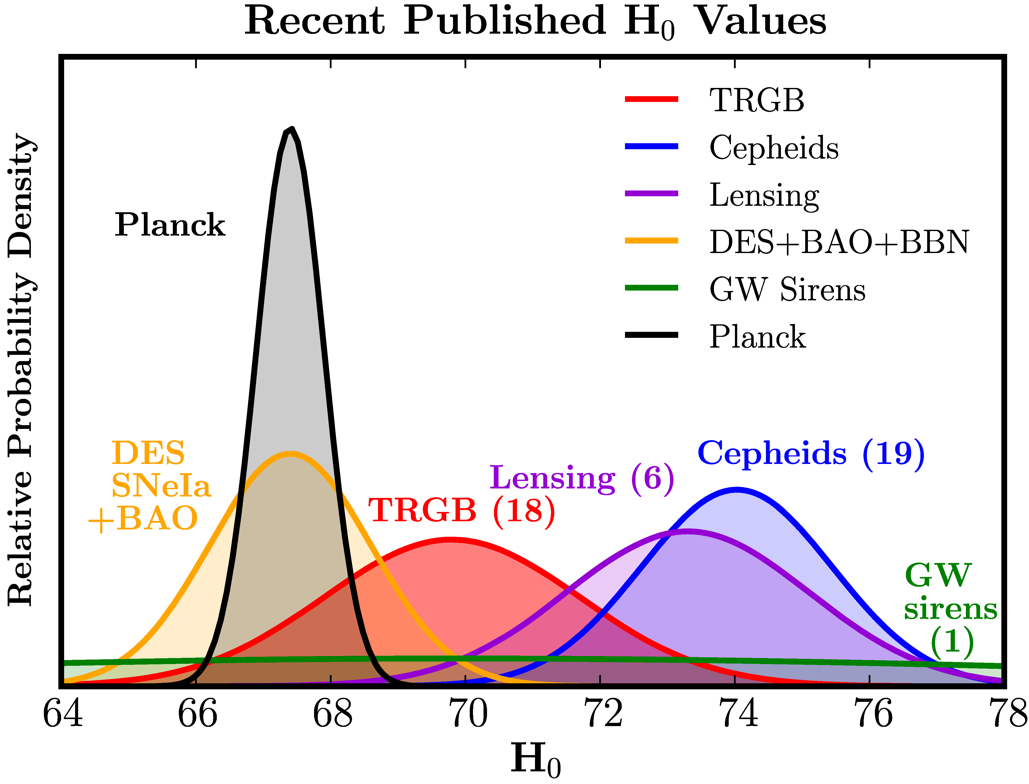 Freedman et al. 2020
ApJ 891:57
Axion Bounds from TRGB Calibrations
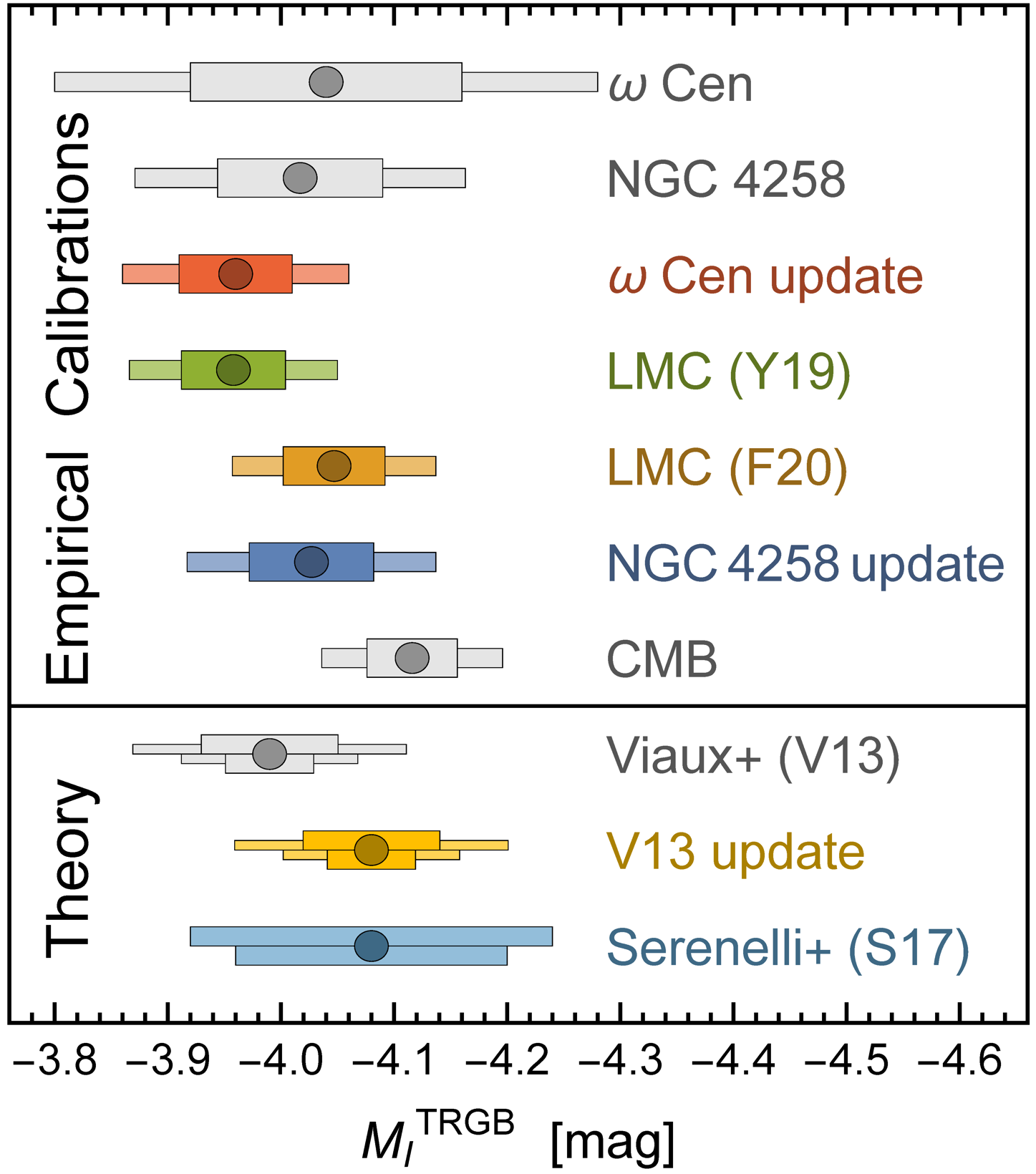 Updated TRGB Calibrations
Capozzi & Raffelt, arXiv:2007.03694
Hidden Photon Interpretation
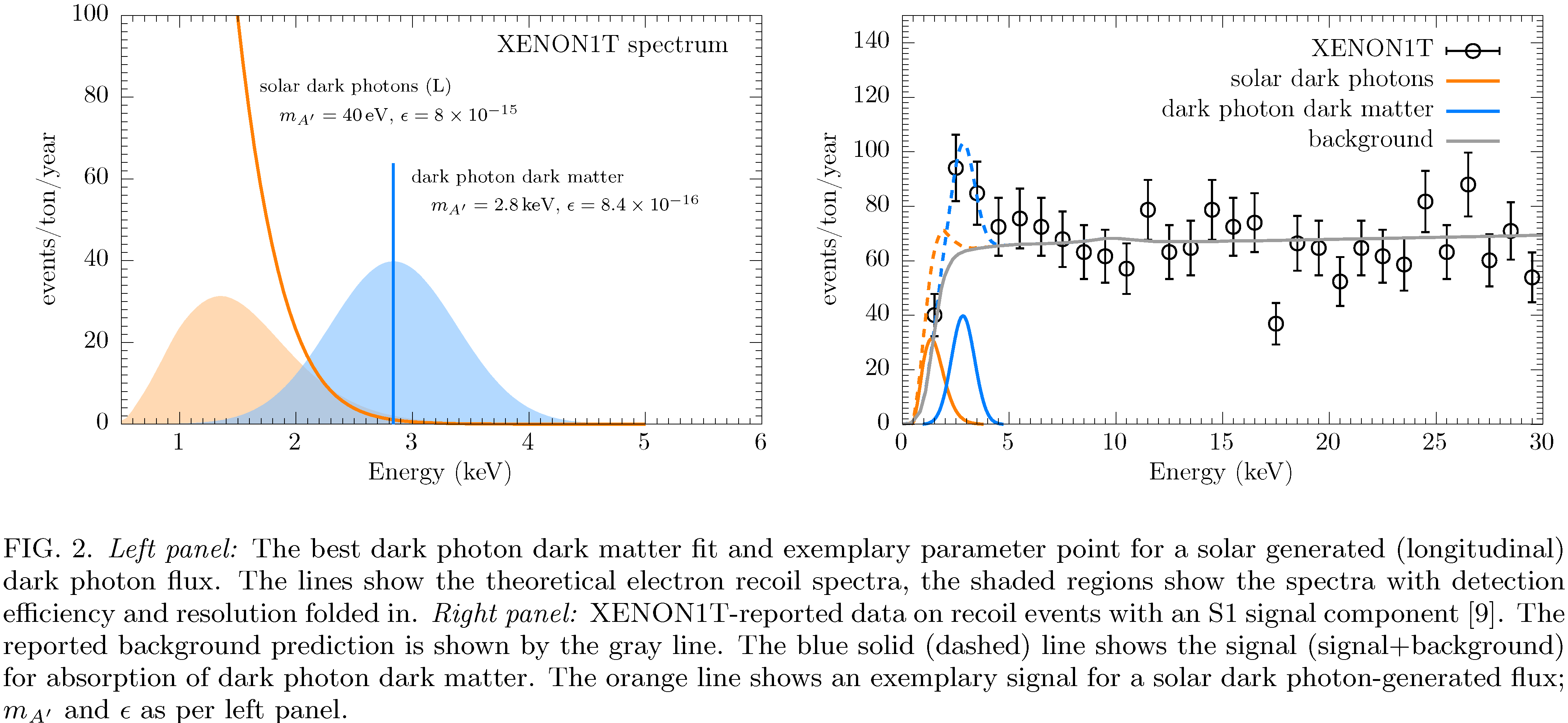 • Hidden-photon dark matter provides good fit (m = 2.8 keV)

• Solar hidden photons too soft – poor fit to XENON1T excess
An, Pospelov, Pradler & Ritz, arXiv:2006.13929 (24 June 2020)
Updated Hidden Photon Bounds
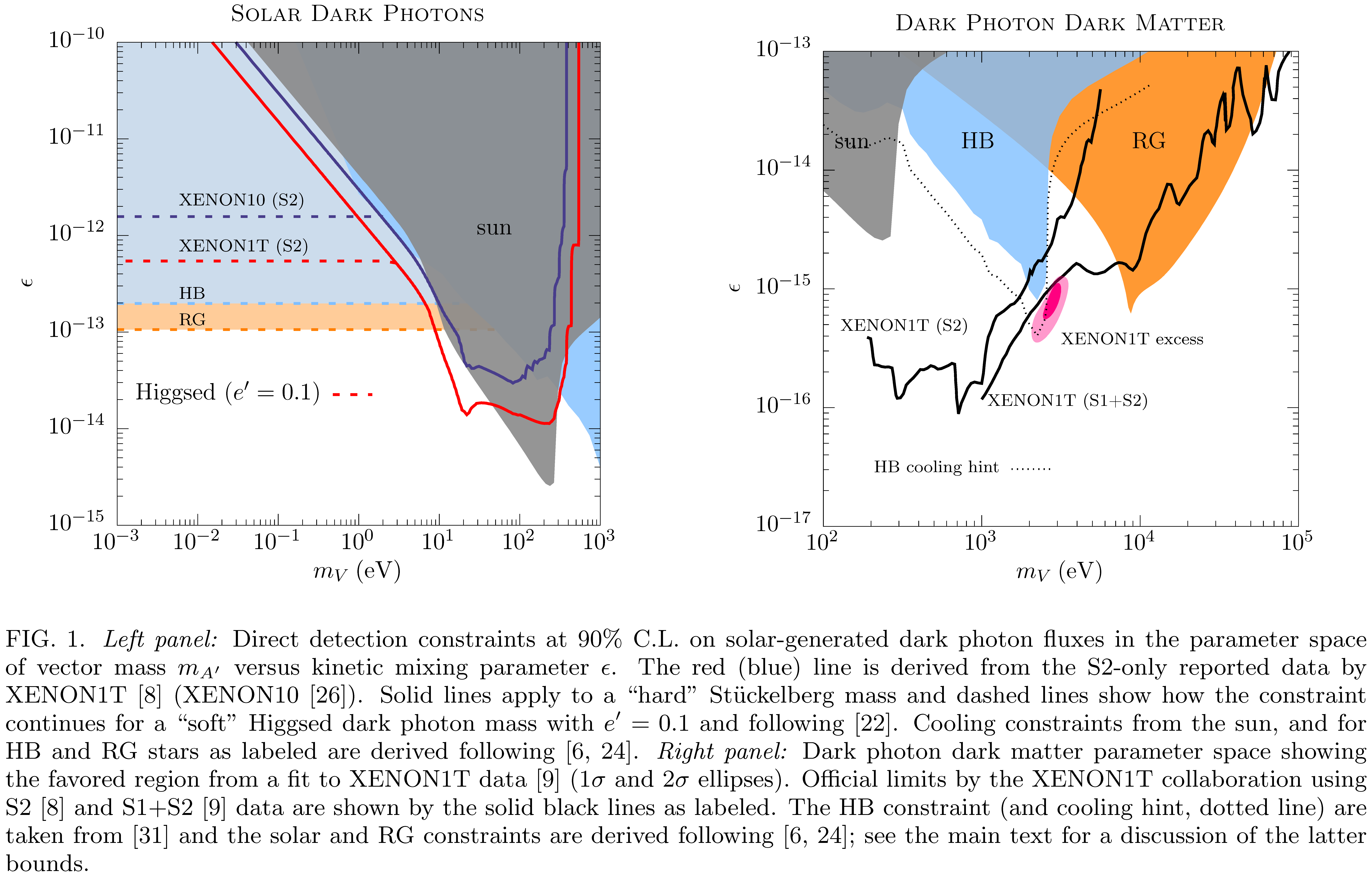 An, Pospelov, Pradler & Ritz, arXiv:2006.13929 (24 June 2020)
Summary
Electron-recoil excess events in XENON1T (3.5 ) can be attributed to
• Statistical fluctuation 
   (“extraordinary claims require extraordinary evidence”)

• Tritium contamination (~3 atoms per kg xenon) 
   – strong conflict with estimated purification
   – but not proven or disproven

• Dark matter signal (MANY scenarios, e.g. keV-range hidden photons)

• Solar neutrinos with non-standard interactions
Solar axion or neutrino MDM interpretation in strong conflict with
CAST and/or stellar energy-loss limits

Solar hidden photons provide poor spectral fit
 Need to wait for XENONnT to pin down origin of excess events